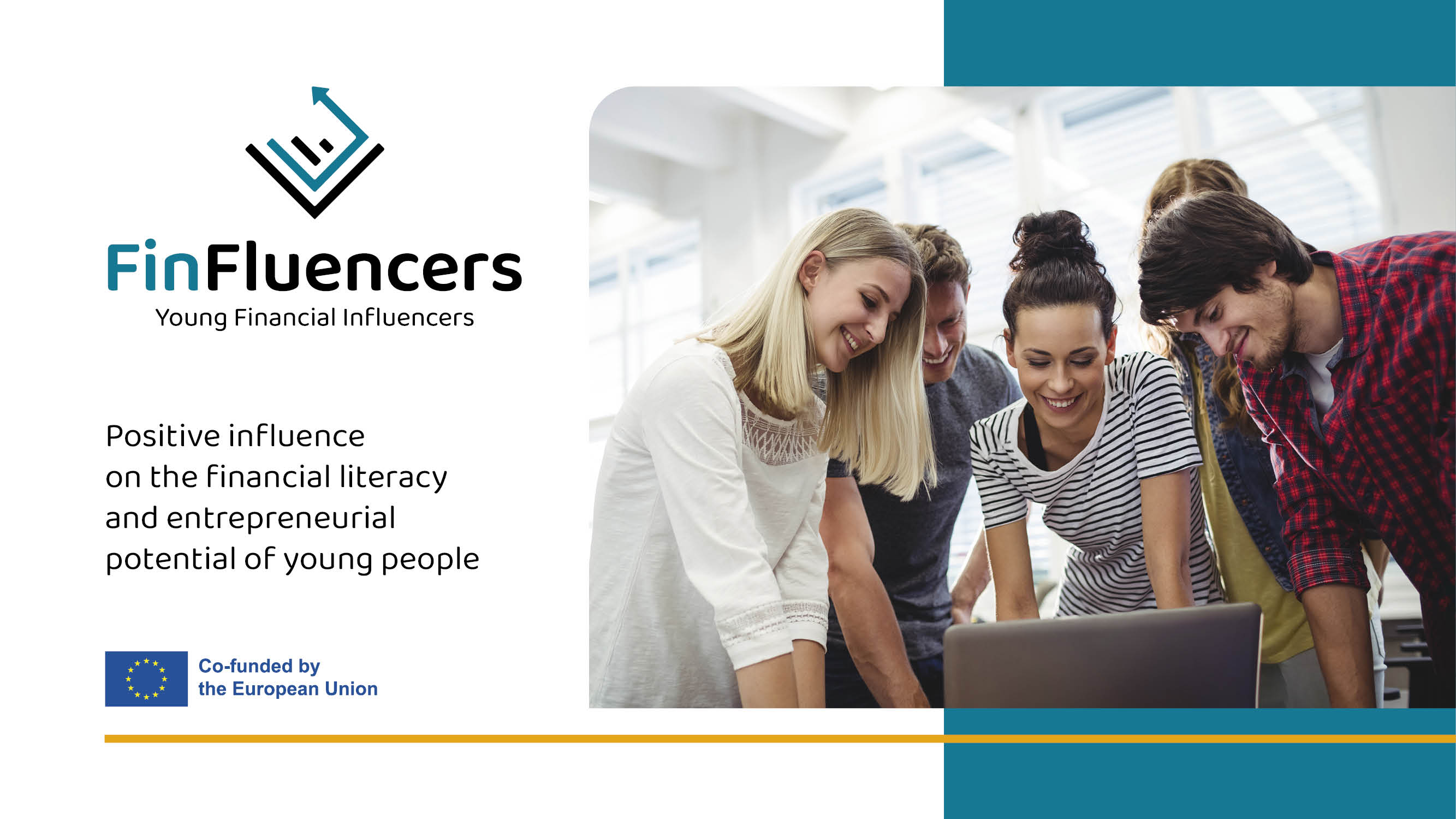 [Speaker Notes: Млади Финансиски Инфлуенсери

Позитивното влијание
на финансиската писменост
и претприемачкиот 
потенцијал на младите луѓе]
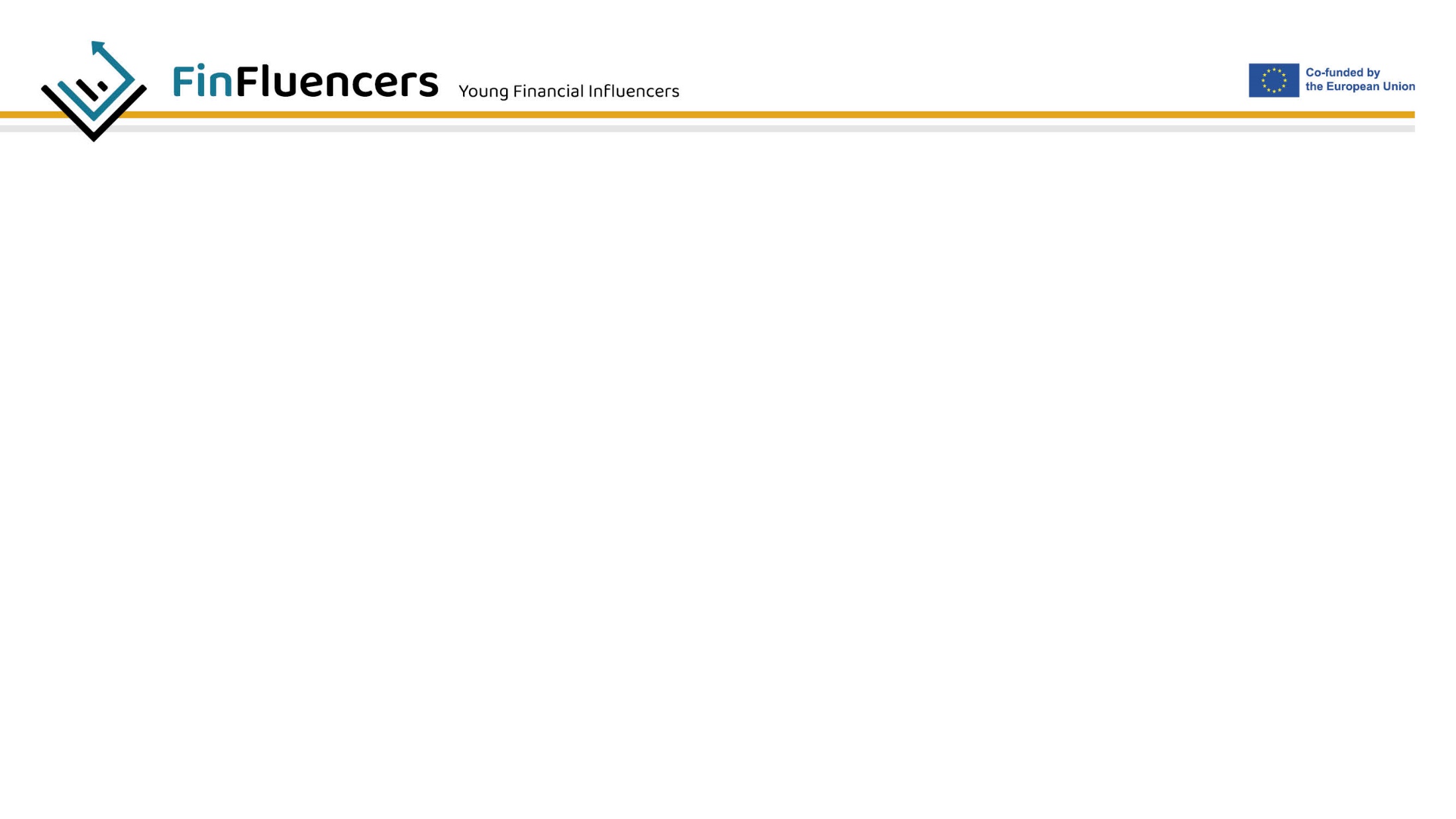 ФИНАНСИСКА ПИСМЕНОСТ НА СПОЈОТ ОД НОВИ ФОРМИ ЗА ВРАБОТУВАЊЕ И ПРЕТПРИЕМАЧКО РАЗМИСЛУВАЊЕ
[Speaker Notes: Белешки за обучувачот:

Создавање на нови форми за вработување и претприемничко размислување како области во поширокиот опсег на финансиската писменост.   

Целта на овој последен дел од овозможувањето на обуката FinFluencers е да се надополнат Модулите 1-4 со разгледување на вработувањето и работата како еден од изворите кои создаваат приход. Младите луѓе, особено оние од средната до доцна група од возрасната група меѓу 19-29 години, веројатно ги направија своите први професионални чекори во ерата на пандемијата, заклучувањата дома, наглиот пораст на работата од дома, далечината, хибридната работа, тешките негативни ефекти од пандемијата врз одредени сектори на пазарот на трудот, и што е најважно, пореметувања, промени во плановите, неочекувани промени во работниот живот како што го знаевме, поттикнувајќи несигурност и неизвесност.

Пандемијата предизвика проблеми на пазарот на трудот и влијаеше на професионалните аспирации, бидејќи се појави во заднината на економската криза. Новите форми на вработување станаа истакнати со многу брзо темпо: работа на далечина, флексибилни договори за работа, неколку форми на работа со скратено работно време. Сите овие форми на вработување беа присутни и пред пандемијата, но за време на неа и по неа, тие станаа во голема мера мејнстрим, предизвикувајќи професионални планови кои се засноваа на традиционалните форми за вработување какви што ги познававме. Пандемијата потоа беше проследена со енергетска криза, зголемени трошоци за живот и инфлација, токму во времето кога високите стапки на невработеност поради економската криза почнаа да паѓаат. 

И на крај, концептите и феномените како што се „големата оставка“ и „тивкото напуштање“ како што се измислени од медиумите и други, сигнализираа нов културен пресврт за тоа како ние, а особено помладите генерации ги перципираат „работата“ и „вработувањето“ на прво место; кратка воведна дискусија за ова прашање би била корисна за поставување на сценографијата пред да се влезе во материјалот на Модулот. Еве линк кој дава неколку сознанија https://www.euronews.com/next/2022/05/25/no-end-in-sight-for-the-great-resignation-as-inflation-pushes-workers-to-seek-better-paid- .  

Обучувачот треба да ја оформи целта на овој Дел и да ги објасни главните цели на истиот, кои се: да обезбеди концизен приказ на добрите и лошите страни на овие нови форми за вработување. Понатаму, новите форми за вработување му дадоа обновен поттик на самовработувањето, бидејќи повеќето од овие нови форми се развиваат околу лице кое извршува работа (краткорочно/долгорочно) на самовработување/претприемачки начин. Ова ќе биде видливо во Единица бр.1, додека во Единица бр.2, Платното за бизнис модел е претставено како алатка со чија помош еден млад човек може да реализира неколку професионални иницијативи или аспирации од претприемачки карактер или на друго место, по линијата на различни аспекти кои ги одразуваат можните ресурси за тоа, но и посакуваните резултати. Дополнувајќи го материјалот за новите формулари за вработување, изготвен е неисцрпен речник на термини релевантни за вработување, за да им се помогне на практикантите да го знаат и разберат „јазикот“ на вработување и неколку видови договори, одговорности и права.]
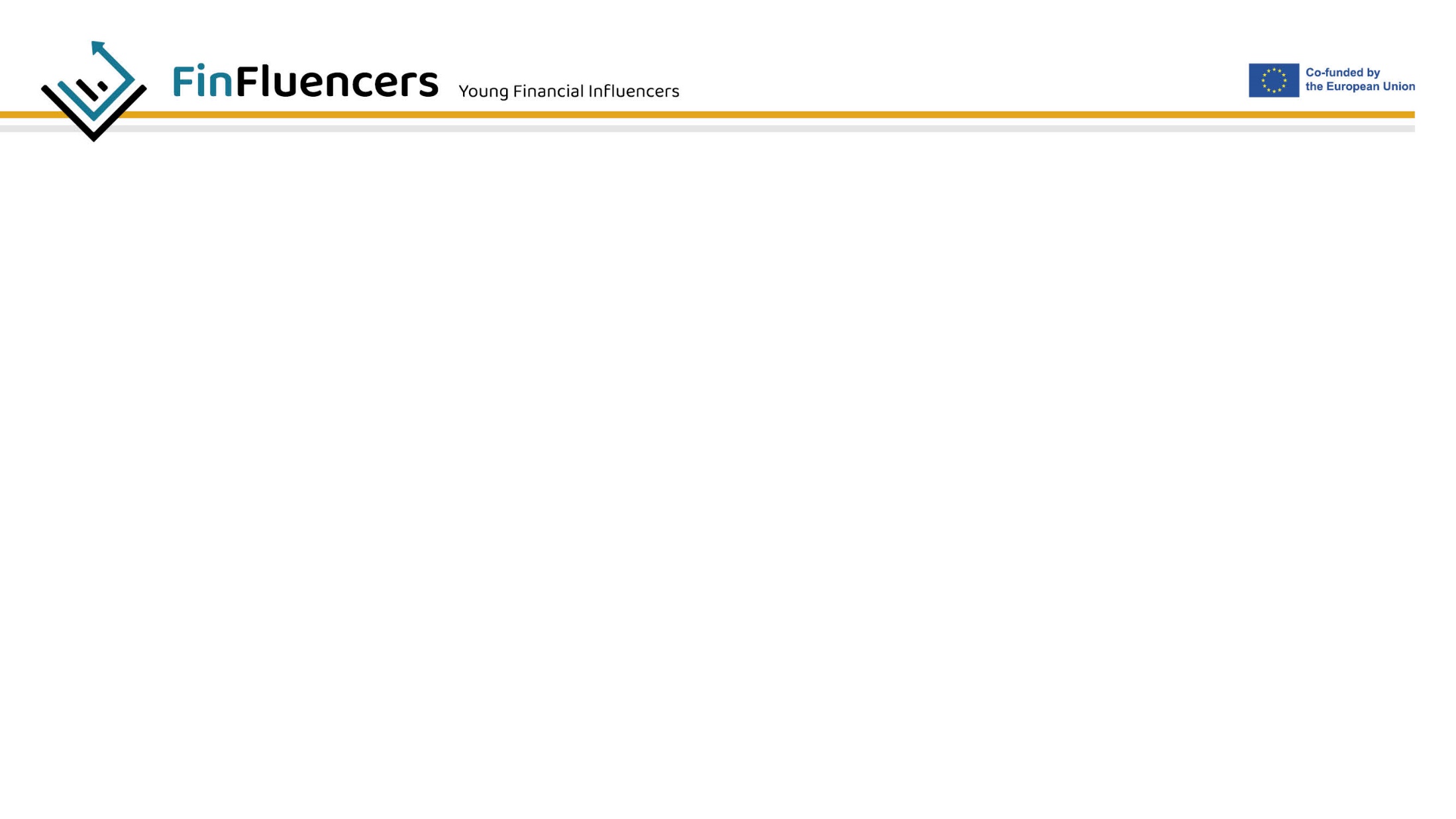 Целите на сесијата:

Добивање преглед на позитивните и негативните страни на избраните нови форми за вработување.
Стекнување подобро разбирање на неколку поими за вработување преку речник за вработување.
Разбирање како функционира Платното за бизнис модел како алатка за проектирање на претприемачка или професионална идеја.
Стекнување основни вештини за развој на сопствен платно за бизнис модел..
[Speaker Notes: Белешки за обучувачот:


Целта на овој дел од обуката е следново:

Накратко да се демонстрираат нови форми на вработување кои дојдоа до израз особено за време на пандемијата Ковид-19 и се сосема различни од традиционалните вработувања и работни места и вклучуваат алтернативен начин на работа во однос на просторот, времето, средствата и работните односи.
Да се ​​претстават заеднички термини и „жаргон“ како што се користат при вработувањето и имаат врска со одговорности, права, обврски, прописи кои го условуваат односот работодавач-вработен.
Да ве запознаам со концептот на Бизнис модел платно како алатка оригинално развиена за дизајнирање или тестирање на бизнис модел, кој сепак може да се користи за потребите на обуката на FinFluencers за да се постават и визуелизираат главните елементи на професионална или промена во кариерата од претприемачки или помалку претприемачки карактер, особено размислување во смисла на нови форми за вработување кои носат со себе самовработување и/или претприемачки начин на размислување.
Овој дел е последен во низата од 4 претходни модули и треба да се смета како додатен. Вработувањето, работата, работното место, бизнисот, овде треба да се сметаат како извор на приход, но и на инвестиции и трошоци, така што е директно поврзано со планирање на личните финансии, скицирање на личен или семеен буџет, планирање на краток, среден, и на долг рок.

Очекуваните резултати од учењето се:
Разбирање на нови и разновидни форми за вработување, како и основна терминологија за вработување (што се однесува на стекнување знаење)
Разбирање и примена на практични алатки (BMC) за самовработување, бизнис и претприемачки идеи (што се однесува на знаење, но и стекнување вештини, како и негување на претприемачки став, кој во секој случај е многу застапен во новата форма на вработување).

Воведете ги двата главни посакувани исходи од учењето. Објаснете дека првиот исход од учењето се однесува на стекнување основни знаења за новите обрасци за вработување и основна терминологија за вработување (неисцрпен речник), додека вториот исход од учењето се однесува на стекнување вештини - особено користење на платно за бизнис модел како алатка за нарачка на претприемачки или други идеи за самовработување во или надвор од новите форми за вработување. Објаснете им на учесниците дека од нив се очекува да работат со BMC и да создадат целосно платно на вистинска или измислена идеја.

Така, вашите слушатели ќе имаат јасен преглед на она што се очекува од нив во однос на разбирање, знаење и стекнување вештини или понатамошен развој во овој Модул.]
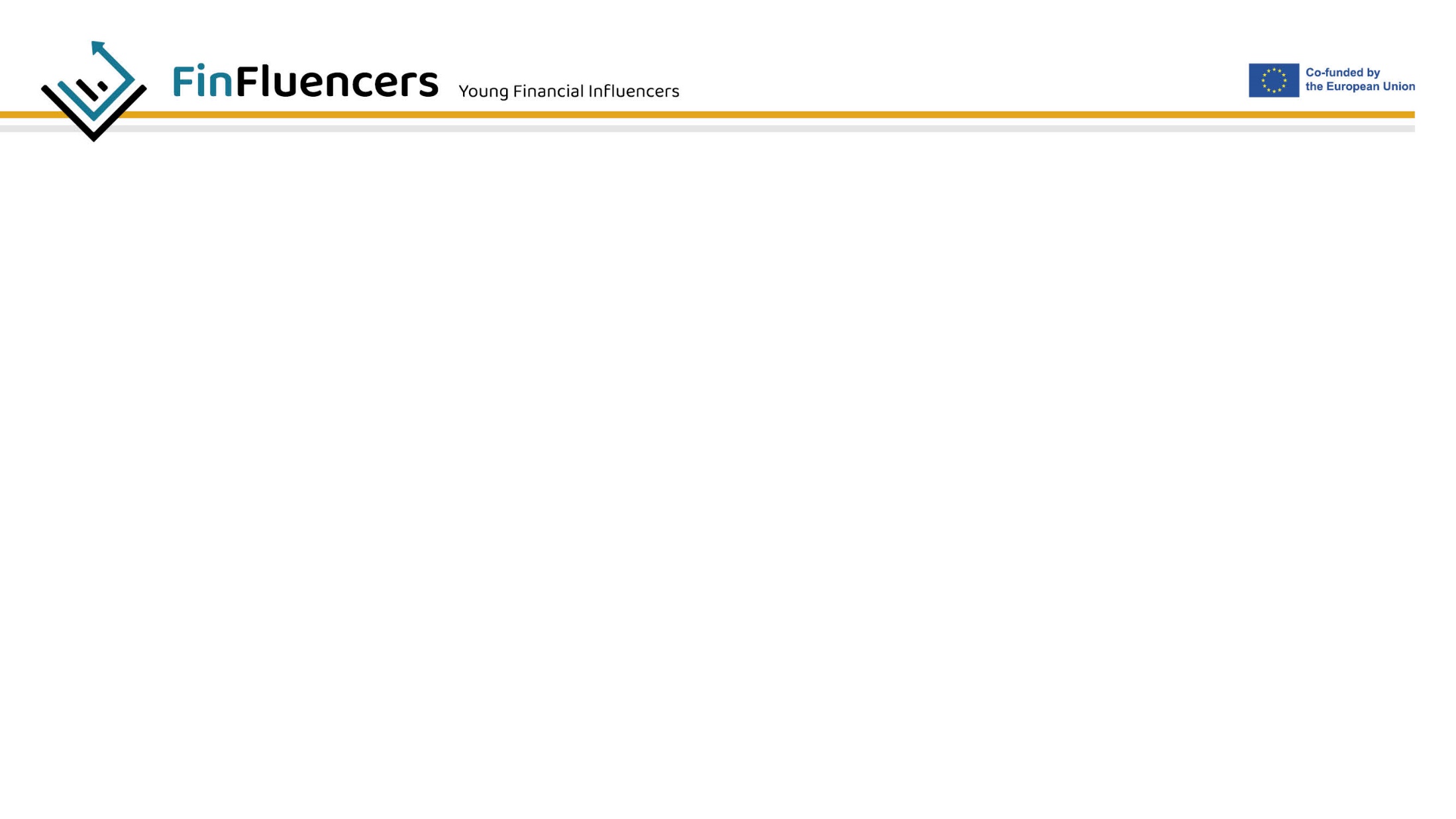 Теми на сесијата:

Финансиската писменост и новиот пејзаж за вработување
      Истражување на нови форми за вработување
      Поимник за вработување и разбирање на основните поими за вработување

Што е платно за бизнис модел - како да го искористите на едноставен начин за да илустрирате професионална идеја, промена на кариерата, претприемачка идеја
[Speaker Notes: Белешки за обучувачот:

Структурата на Делот овде подолу претставена во форма на 2 единици што одговараат на темите како што е прикажано на слајдот погоре:

Единица 1:

Во 5.1.1 практикантите ќе се запознаат со најраспространетите нови форми за вработување. Во зависност од националниот контекст секој пат, некои од учесниците може да им бидат попознати од другите. Од ваша страна би било корисно да се сврти вниманието на фактот дека бидејќи овие нови форми за вработување вклучуваат далечинско работење со транснационален карактер, практикантите би можеле да се вклучат во некои форми на вработување, кои не се толку познати во нивните земји. Ова би додало дополнителна вредност за нив, особено имајќи преглед на она што постои на транснационално ниво.

Во 5.1.2 (Поимник за вработување), во овој момент, можете да објасните дека помага да се запознаете со основните концепти кои практикантот може да ги запознае додека разговара за нова работна позиција, како и за време на нивното вработување (договори за вработување, условите за социјално осигурување, итн.). Основните термини може да се разликуваат од земја до земја, но тие означуваат повеќе или помалку слични теми релевантни за односот работодавач-вработен, како и законодавството што го обликува овој однос.

Единица 2:

Единицата 2 (5.2.1) содржи стекнување знаење и искуствен карактер на стекнување вештини. Учесниците најпрво ќе бидат воведени во филозофијата за платно за бизнис модел, а потоа ќе биде побарано да го користат шаблонот за уредување на Платно за бизнис модел.

Во Единица бр.1, има краток тест за усогласување на поимникот за вработување само за да бидете во тек со некои важни термини.
Во Единица бр.2, се очекува практикантот да биде поактивен и поангажиран, бидејќи постои шаблон за уредување на Бизнис модел платно со кој ќе работите на обновување на некоја претприемничка идеја/активност за вработување/самовработување. Пред тоа има основни информации за филозофијата на платното за бизнис модел и неговите компоненти.]
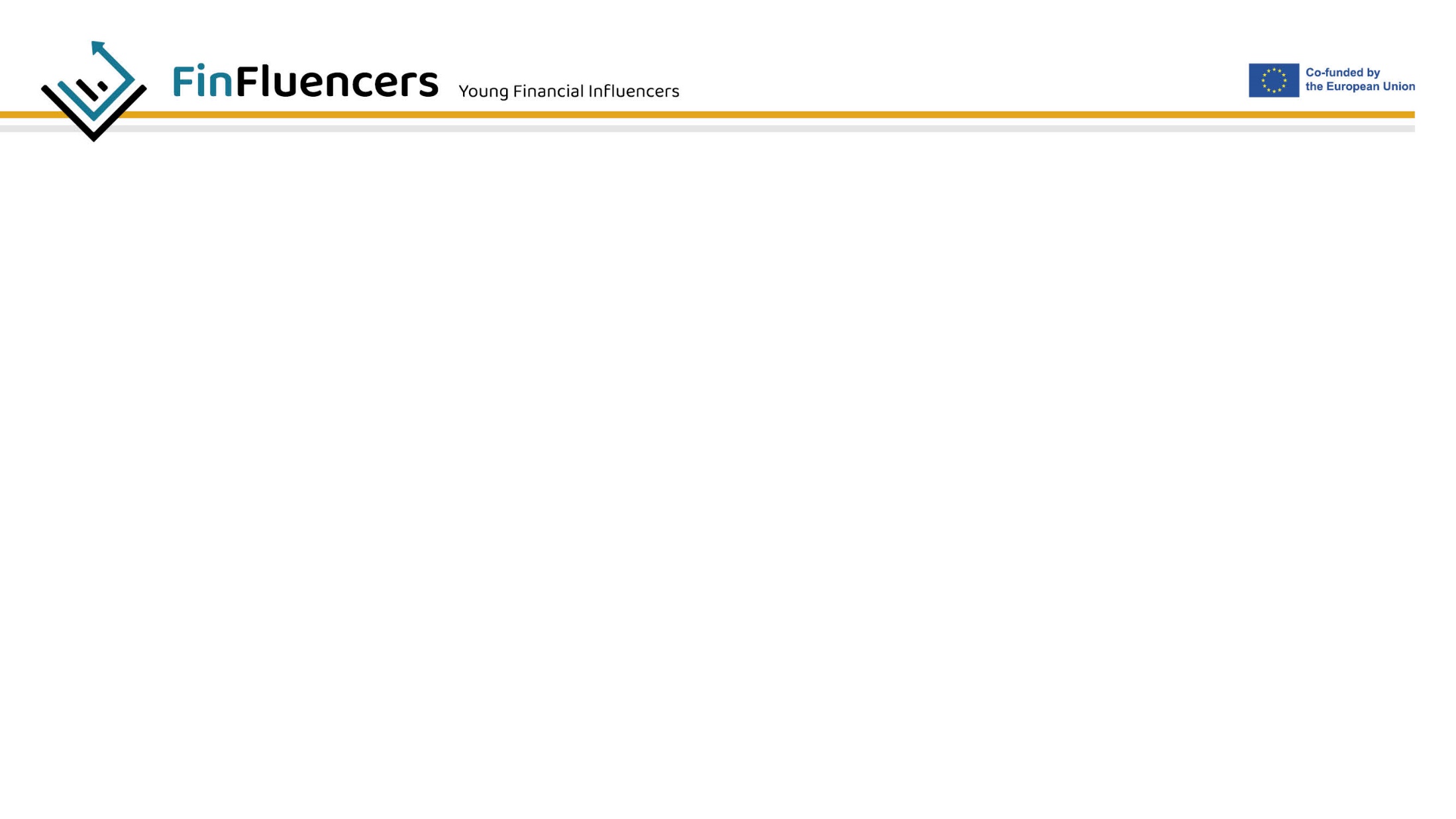 Единица 1: Финансиска писменост за новиот пејзаж за вработување
 
Нови формулари за вработување

Нови форми на вработување
Иако стандардното вработување (генерално со полно работно време и постојано) останува доминантен тип на вработување низ ЕУ, европските пазари на труд се повеќе се карактеризираат со различни форми. Овие нови форми на вработување вклучуваат нови формални работни односи или работни обрасци (поврзани со аспекти како што се местото на работа, работното време или користењето на ИКТ), а понекогаш и двете (Eurofound 2020)

Што е „ново“ во нив
Односите меѓу работодавците и вработените (на пр., повеќе работодавачи за еден вработен, еден работодавач за повеќе вработени за одредена работа, повеќе односи работодавач-повеќе вработени)
Дисконтинуирано, периодично, за ограничен период(и)
Вмрежување помеѓу самовработени (на пр., хонорарци кои споделуваат простории или работа на проекти)
Место на работа различно од просториите на работодавачот (мобилен-вработен)
Овозможено ИКТ, менување на природата на работните односи и моделите на работа
[Speaker Notes: Белешки за обучувачот:

Ова е почетна точка на Модул 5 со единица 5.1 Финансиска писменост за новиот пејзаж за вработување

Овде, главните точки што треба да се истакнат се разликите помеѓу традиционалните и новите форми на вработување, во однос на:
Односите работодавач-вработен
Време
Место
Средства и алатки

Предлог за понатамошно создавање на темата обработена во оваа единица преку поврзување со вашиот вовед:

Можете да спомнете дека традиционалните облици на вработување како на пример стандардните работни позиции 9-5 на фиксен договор за вработување - беа и сè уште комбинираат одредени карактеристики кои припаѓаат на новите, пофлексибилни форми за вработување. Ова почна да се случува за време на продолжените заклучувања дома во пандемијата Ковид-19 како задолжителна мерка. Тоа го зголеми присуството на домашна канцеларија и работа на далечина, дури и во бизниси и компании каде што работењето од далечина беше целосно отсутно или невозможно (на пр., банкарскиот сектор, услугите на f2f, директната продажба (на стоки), итн.). Како такво, тоа беше и голем експеримент кој ги тестираше и работодавците и вработените и остави важно „наследство“ по олеснувањето на мерките за пандемијата. И со овој процес директно се поврзуваат појавите на големата резигнација и тивкото откажување, споменати во воведните белешки.]
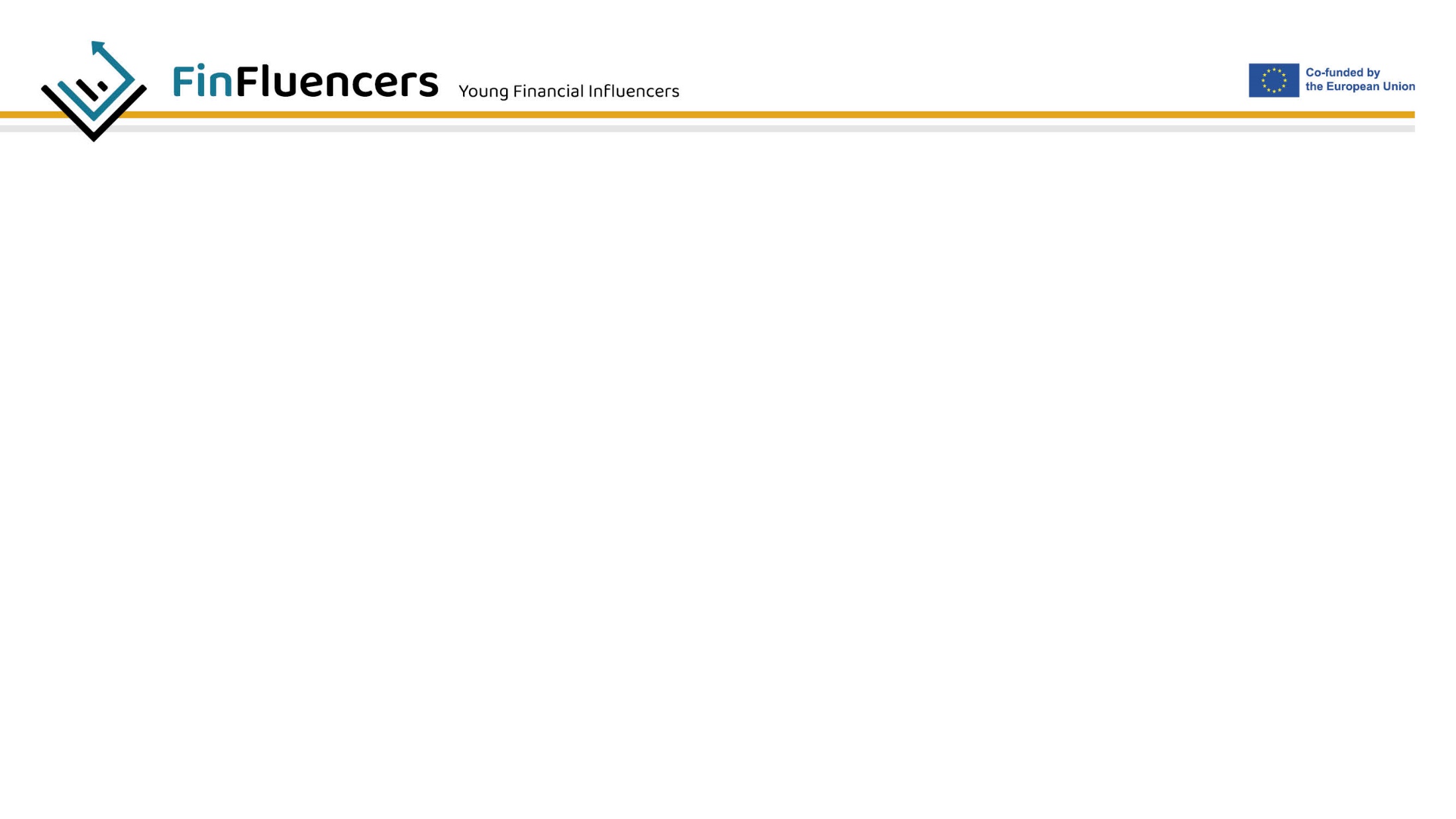 Што е ‘ново’ кај нив
[Speaker Notes: Белешки за обучувачот:

Табелата помага во сумирањето на карактеристиките на новите форми за вработување што всушност ги прави нови. Тие се однесуваат на местото, средствата и алатките, работните обрасци, работниот однос и на крај многу разновидниот карактер на овие облици во однос на нивната поврзаност со релевантното законодавство во работните односи и пазарот на трудот.

Предлог за брза дискусија пред да влезете во презентација на конкретни формулари за вработување

Прашајте ги специјализантите во овој момент за можното работно искуство што тие би можеле да го имаат во овој момент, што вклучува било каков вид на вработување што одговара на карактеристиките погоре. Тоа може да биде сопствено искуство или искуство на пријатели, родители итн. за кои можеби слушнале.
Разговарајте за нивното искуство: Зошто го направија тоа? (личен интерес? Потреба за дополнителен приход? Не им се допаѓаат традиционалните работни обрасци? Предност да работат од дома? Што им се допаднало, а што не?)

Оваа дискусија - доколку било присутно искуство во име на слушателите - ќе биде добра точка за поврзување со следниот материјал кој ќе биде презентиран.]
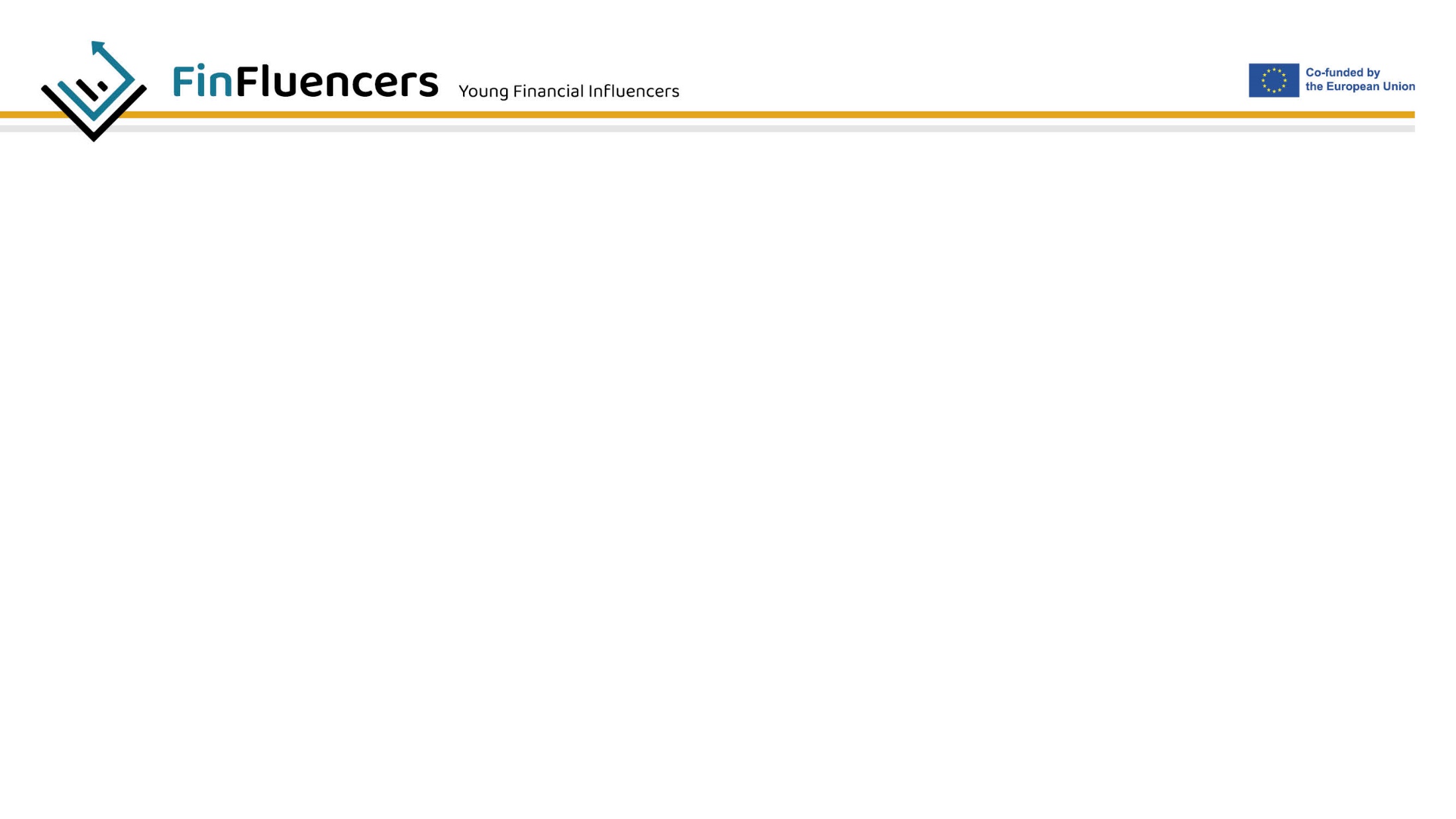 Најраспространетите форми за вработување

Овде можете да дознаете за најраспространетите форми за вработување низ Европа. Тие се прикажани со краток опис, надополнет со некои коментари за секој од нив за можностите што ги нудат како форми за вработување (позитивните аспекти), но и за можните ризици што ги претставуваат за потенцијалниот вработен (негативните аспекти). Ова ќе ви помогне и да имате преглед на овие форми за вработување, како и да го имате потребното знаење кога планирате, барате или ви се нуди вработување што спаѓа во овие форми, што секако е од клучно значење во планирањето и управувањето со вашите лични финансии. 

Бидејќи овие обрасци за вработување повеќе од често ги надминуваат географските граници меѓу земјите, исто така ви е дадена табела која мапира кои од овие формулари за вработување се присутни низ земјите-членки на ЕУ.

Друга точка што треба да ја земете предвид е дека во многу случаи може да има преклопување во тие формулари за вработување, што значи дека вие како „вработен“ или „самовработен“ би можеле да бидете вклучени во работен контекст кој има карактеристики на повеќе од една од овие форми.

Последна точка пред да ги презентирате формуларите за вработување е дека треба да знаете дека тие можат да бидат предмет на секаков вид на договори помеѓу работодавачот и работникот. Обрасците, сепак, не се однесуваат само на вработените во строга смисла и начините на кои нивното вработување е регулирано со договорите од законот за работни односи, туку и на самовработените кои склучуваат работни односи кои се предмет на договори за давање услуги или договори за граѓанско право. Имајќи го тоа кажано, тоа значи дека воопшто новите форми за вработување кои следуваат може да биде предмет на општи закони за работни односи, други прописи или согласности во форма на договори, па дури и нерегулирани .
[Speaker Notes: Белешка за обучувачот:

Овде не се потребни конкретни дополнителни белешки за обучувачот, бидејќи самата содржина во голема мера е само-објаснувачка. Практикантите се подготвени за она што следи, како и на што се очекува да обрнат внимание. Овој објаснувачки дел служи како микро-вовед во материјалот што следи.
Општи информации кои може да им ги дадеете на практикантите во овој момент се следниве:

Формуларите за вработување секој пат ќе бидат претставени со кратка дефиниција, проследена со табела која ги прикажува позитивните и негативните аспекти за секој формулар за вработување. Позитивните и негативните не мора да ја следат истата логика; сепак, целта е практикантите да ја разберат природата на секое вработување и притоа да обрнат внимание на позитивните и негативните страни, да ги поврзат со следните аспекти кои се релевантни за другите аспекти на финансиската писменост како што е објаснето во Модулите 1-4. Еве неколку совети што веќе можете да ги споделите со вашите слушатели во врска со ова:

а)  Нефиксните договори за вработување кои не спаѓаат во јасни законодавни или други прописи обично не се добро прифатени од банките, на пример, ако размислувате да аплицирате за заем.
б) Секоја форма на приход што не е стабилна по износ или зачестеност го прави планирањето на личните финансии попредизвикувачко и потешко, особено на среден и долг рок.
в) Флексибилните форми на вработување во однос на работното место и времето се погодни за некои области од секојдневниот живот (на пример, флексибилноста на работа од дома може да биде погодна при родителството), но во исто време може да ги замагли границите помеѓу работното време и слободното време
г) Некои од новите обрасци за вработување како што се претставени може да се комбинираат со традиционалните работни места со полно работно време. Меѓутоа, тука треба да се земат предвид две работи. Првата работа е во врска со можното нарушување на односите со работодавачот со полно работно време (т.е. споредната активност може да биде на еден или повеќе начини директно конкурентна со активноста на полно работно време, или работодавачот може да мисли дека страничните активноста зема енергија од вработениот/-ата која би можела да се инвестира во нејзиниот/неговиот бизнис. Втората работа е дека пред да започнете споредна активност покрај работата со полно работно време, треба да се истражат даночните регулативи специфични за земјата, по можност со помош на искусен сметководител. Прашањето може да биде уште покомплексно, во случаите кога споредната активност е вирална/онлајн активност, каде што приходот што треба да се пријави и начинот на кој треба да се пријавуваат варира меѓу земјите.
д) Речиси во сите нови форми за вработување, кој е заинтересиран да се вклучи, треба да истражи како работното време се пресметува како пензиско време. Како и во точката г), националните законодавства треба да се истражат, особено кога се вклучени земји кои не се членки на ЕУ (т.е. „работодавачи“), или плаќањата за извршената работа се вршат во валути различни од еврото и/или на банкарска сметка отворена за оваа причина во друга земја, а конкретно во случаите на земја која не е членка на ЕУ.]
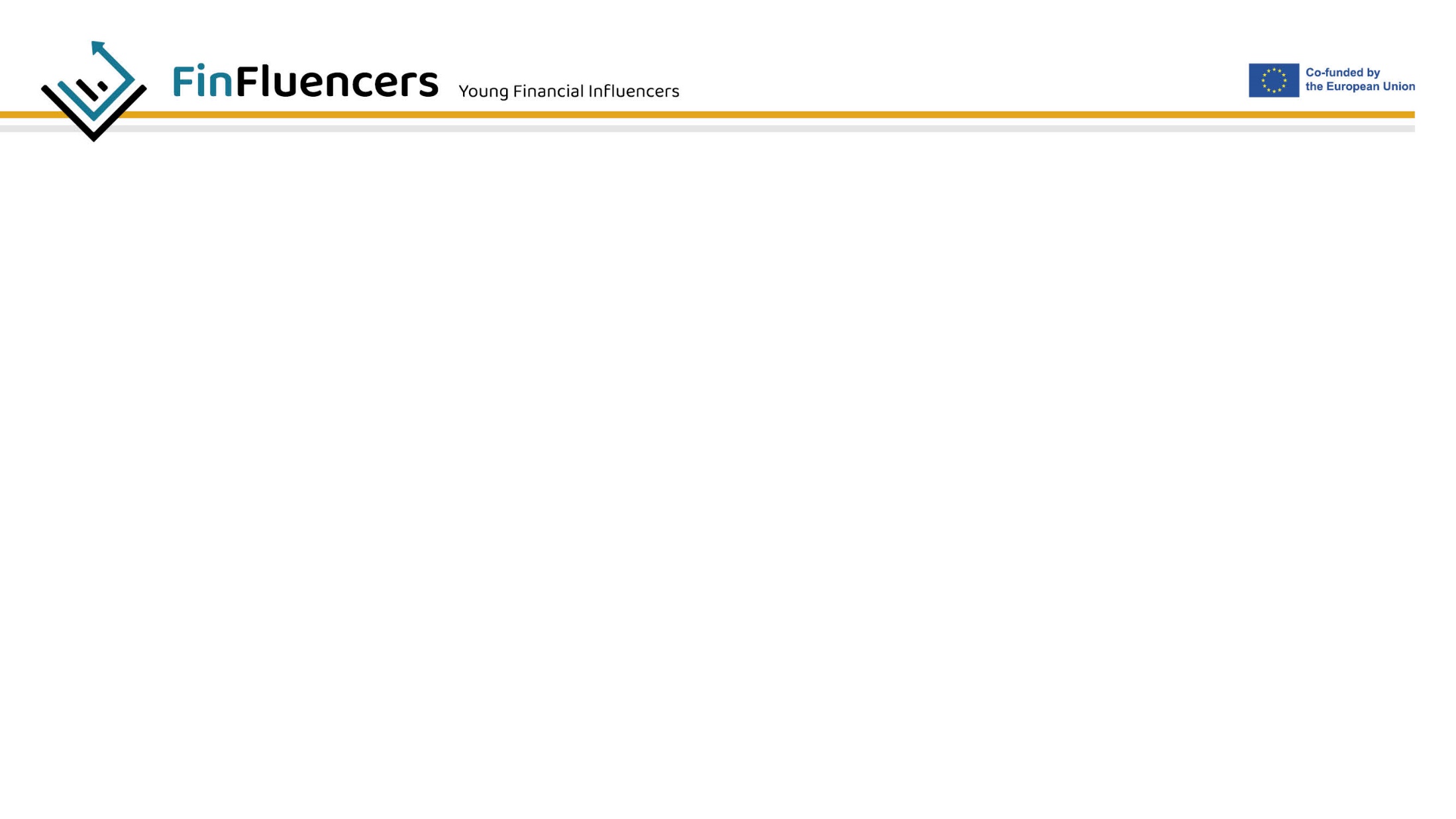 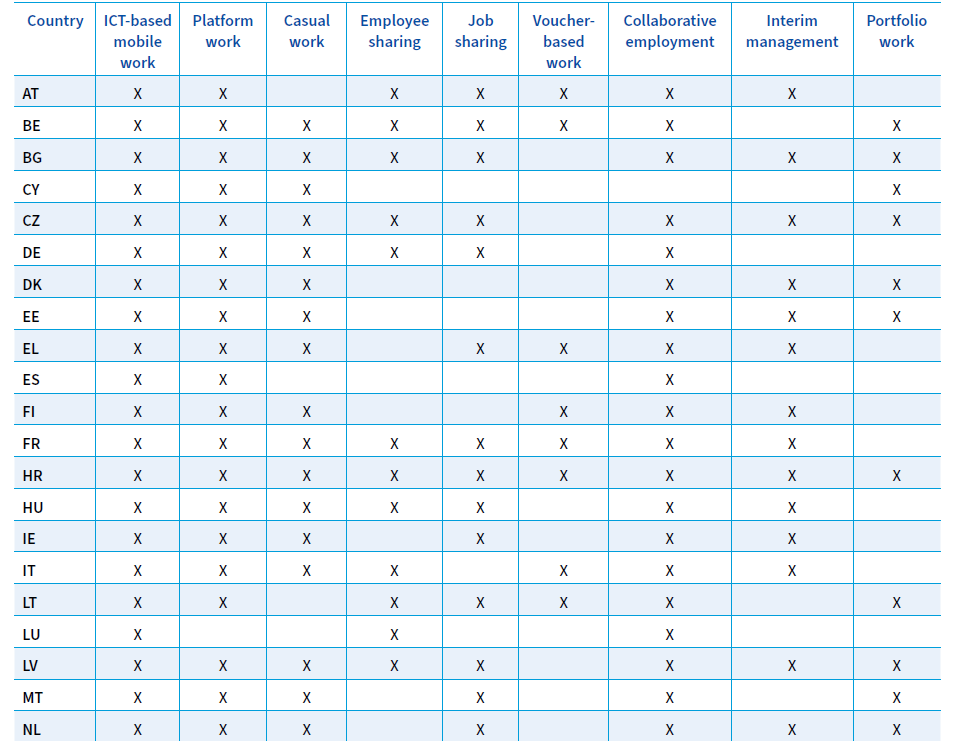 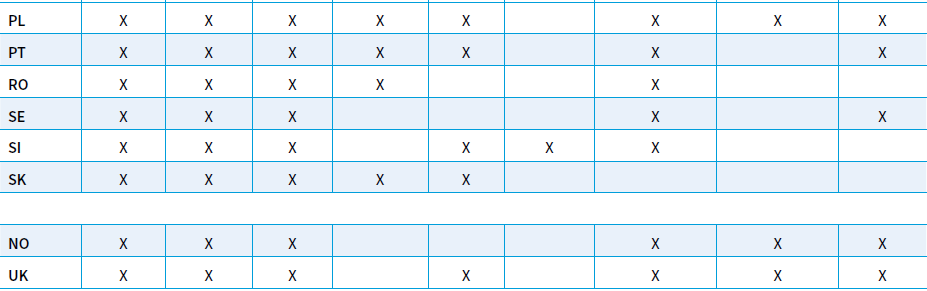 [Speaker Notes: Белешки за тренерот:

Мапата покажува појава и отсуство на нови обрасци за вработување во неколку земји на ЕУ. Објаснете дека од 9-те обрасци, 5 ќе бидат истражени, бидејќи тие се порелевантни во споредба со останатите за земјите вклучени во проектот и се присутни во повеќето земји на ЕУ, што е од интерес бидејќи новите форми за вработување имаат повеќе од често далечинска работа како вградена карактеристика. Петте форми се следните:
Работа со ИКТ
Работа на платформа
Случајна работа
Споделување на работа
Ко-работа]
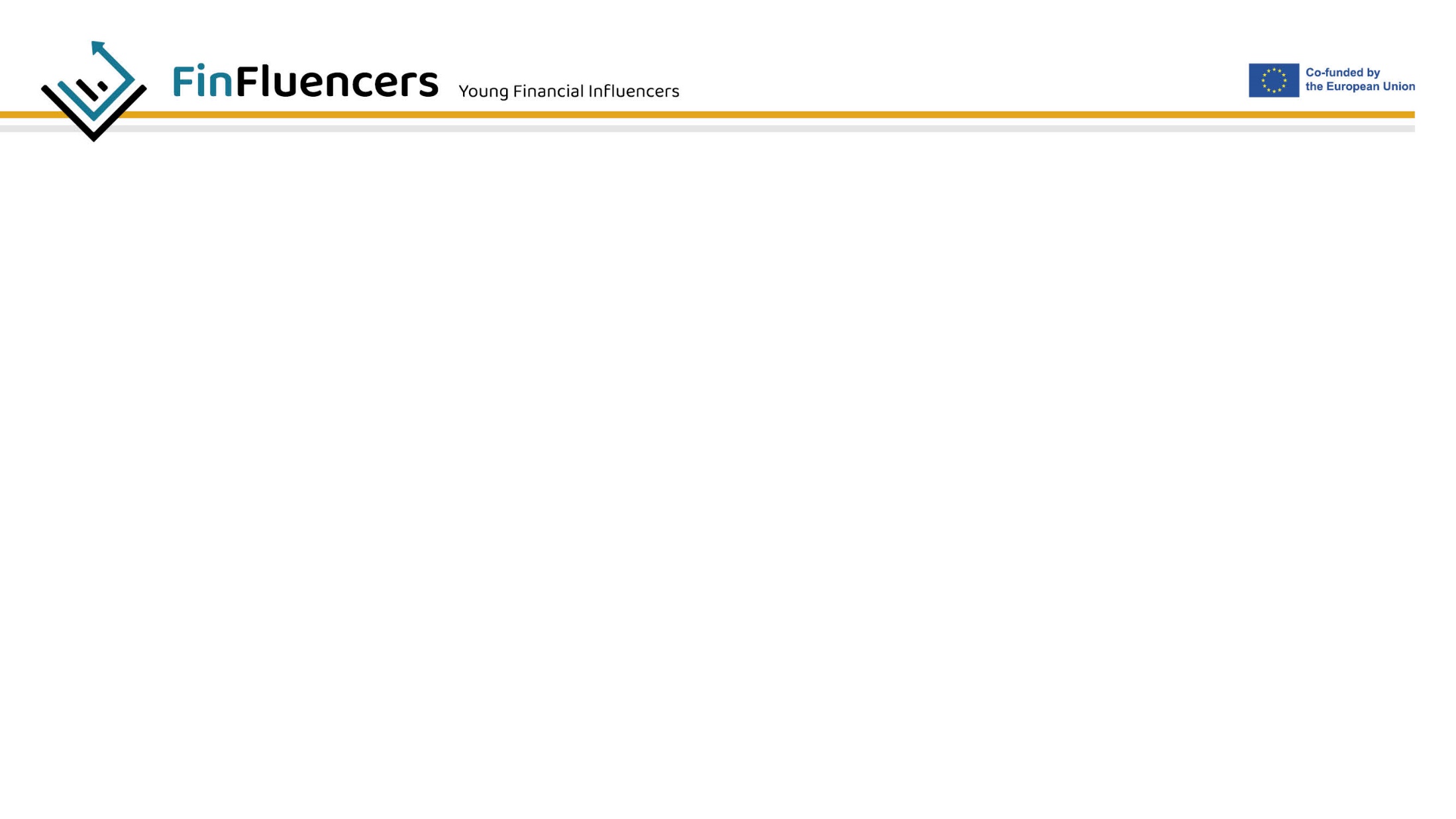 Во оваа табела може да видите 9 форми на вработување. Ние ќе покажеме петте најпреовладувачки, со кратко споменување на останатите четири, за да имате основно сфаќање за што се работи. 

Мобилна работа со ИКТ
Мобилната работа со ИКТ вклучува работник како вработен или самовработен кој работи од различни локации со помош на технологија (компјутер, лаптоп, мобилни уреди). Може да биде повремен или целосно мобилен. Младите работници се најрепрезентативната возрасна група на повремени мобилни работници поддржани од ИКТ, додека самовработените и целосно мобилните работници се претежно лица постари од 35 години.
[Speaker Notes: Белешка за обучувачот:

Овде започнува презентацијата на петте формулари за вработување. Секој формулар за вработување ќе го следи истиот модел на презентација. Прво кратка дефиниција, а потоа табела која ги прикажува главните позитивни и негативни аспекти на секој формулар за вработување.

Формулар за лична карта за вработување 1. Мобилна работа со ИКТ - Дефиниција / За што се работи
Некои елементи од специфичен интерес што тренерот би можел да ги нагласи:

Младите до 30 години најчесто се повремени отколку работници со полно работно време. 
Мобилноста е основна карактеристика на мобилната работа со ИКТ]
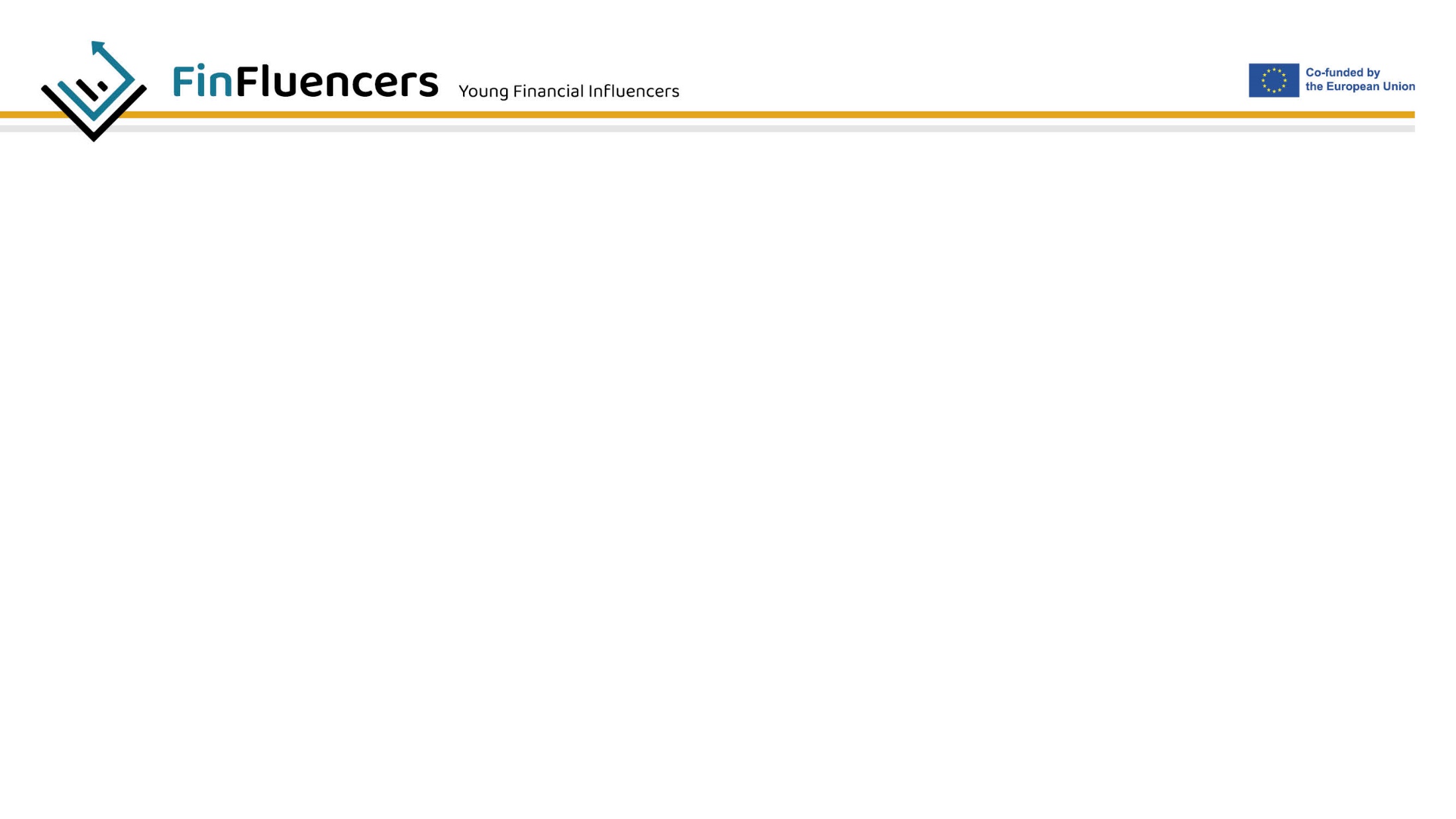 Позитивни и Негативни работи
[Speaker Notes: Белешки за обучувачот:

При прикажување на позитивните и негативните аспекти, се предлага да се истакнат следните како поважни:
Важен аспект во позитивното: Флексибилност, автономија
Важен аспект во негативните („цената“ на позитивното): преземање трошоци и замаглување на работата и приватниот живот

Флексибилноста и автономијата како апозитивен аспект ја имаат негативната страна на можноста за преземање трошоци кои во традиционалните форми на вработување паѓаат на товар на работодавачот (на пр. инфраструктура, апарати, потрошувачка на енергија, лаптоп, компјутер, печатач, трошоци за комуникација, итн.). Згора на тоа, рамнотежата меѓу работата и животот може да биде нарушена и заматена.]
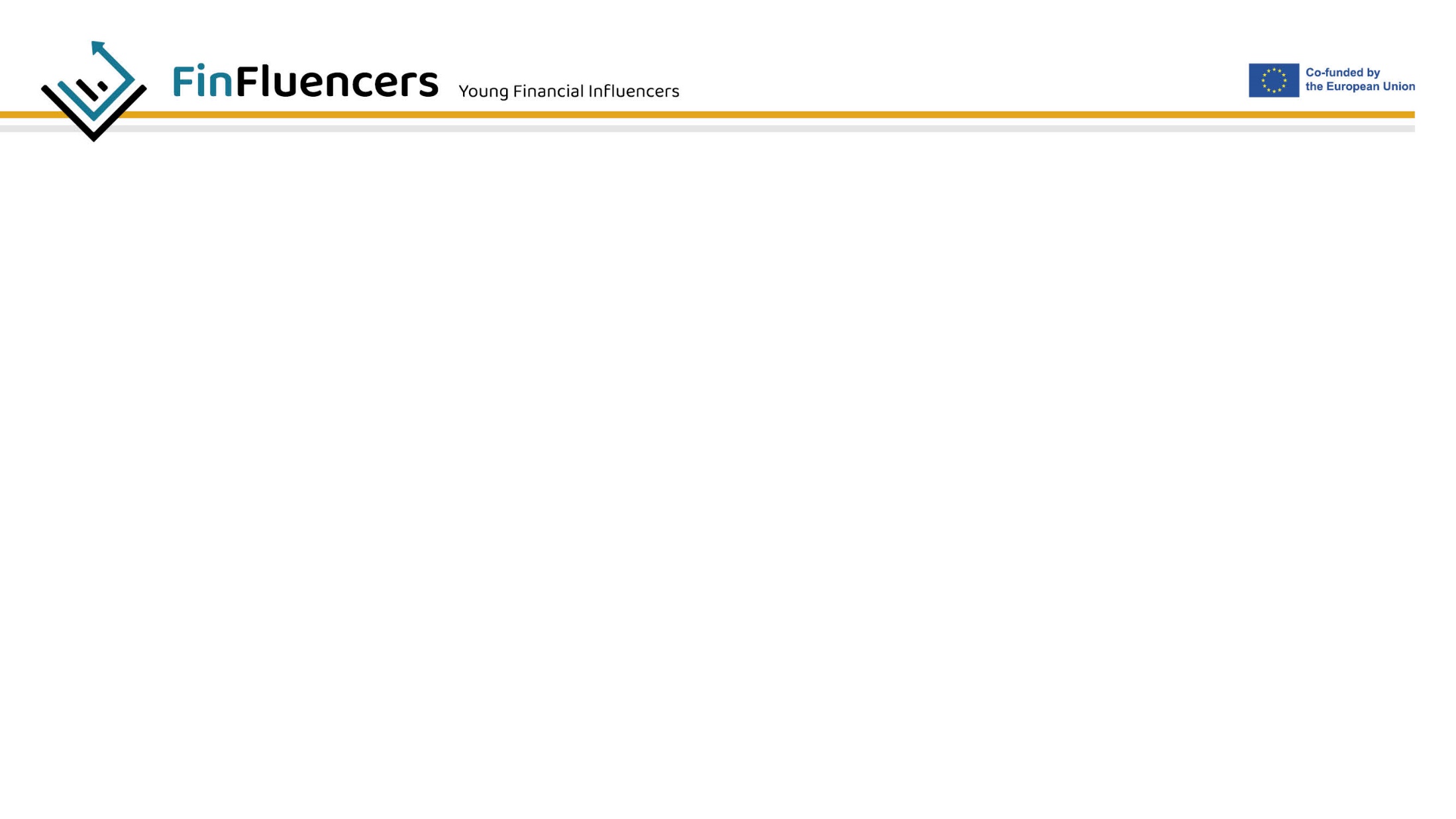 2. Работа на платформа
Работата на платформата се врши со користење на онлајн платформи каде организации, компании, бизниси од една страна, и поединци/професионалци/работници од друга страна бараат и нудат соодветни услуги, додека работата се организира преку платформата, со што се вклучени 3 страни: платформата, работникот и клиентите. Конкретната форма за вработување не е широко распространета, но добива на интензитет со текот на времето.
[Speaker Notes: Белешки за обучувачот:

Формулар за лична карта за вработување 2. Работа на платформа - Дефиниција / За што се работи
Некои елементи од конкретен интерес што тренерот би можел да ги нагласи:

Платформата е „работодавач“, а клиентот е и „работодавач“. „Работникот“ му нуди услуги на „клиентот“, но и двајцата тоа го прават преку платформата и нејзините услови (вклучувајќи такса, провизија, итн.). „Платформата“ е администратор во сенка и на клиентот и на работникот.]
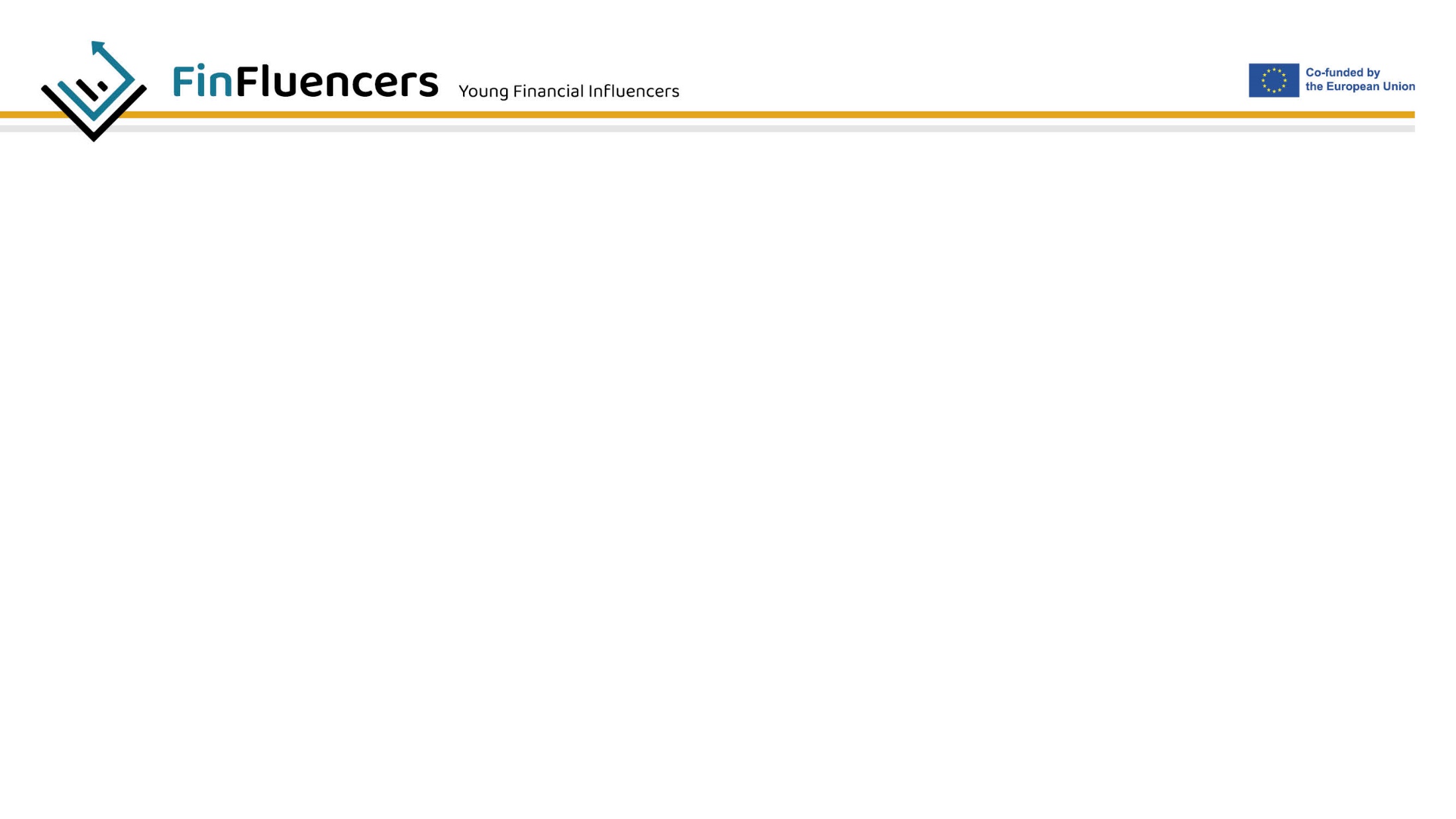 Позитивни и Негативни аспекти
[Speaker Notes: Белешки за обучувачите:

При прикажување на позитивните и негативните аспекти, се предлага да се истакнат следните како поважни:

Важен аспект во позитивното: филозофија за самовработување, контрола на плаќање/приход
Важен аспект во негативностите („цената“ на позитивното): нејасни прашања за социјално осигурување, нестабилност (клиентите треба да ве забележат), непредвидлив приход на среден или долг рок, што резултира со тешкотии во финансиското планирање.]
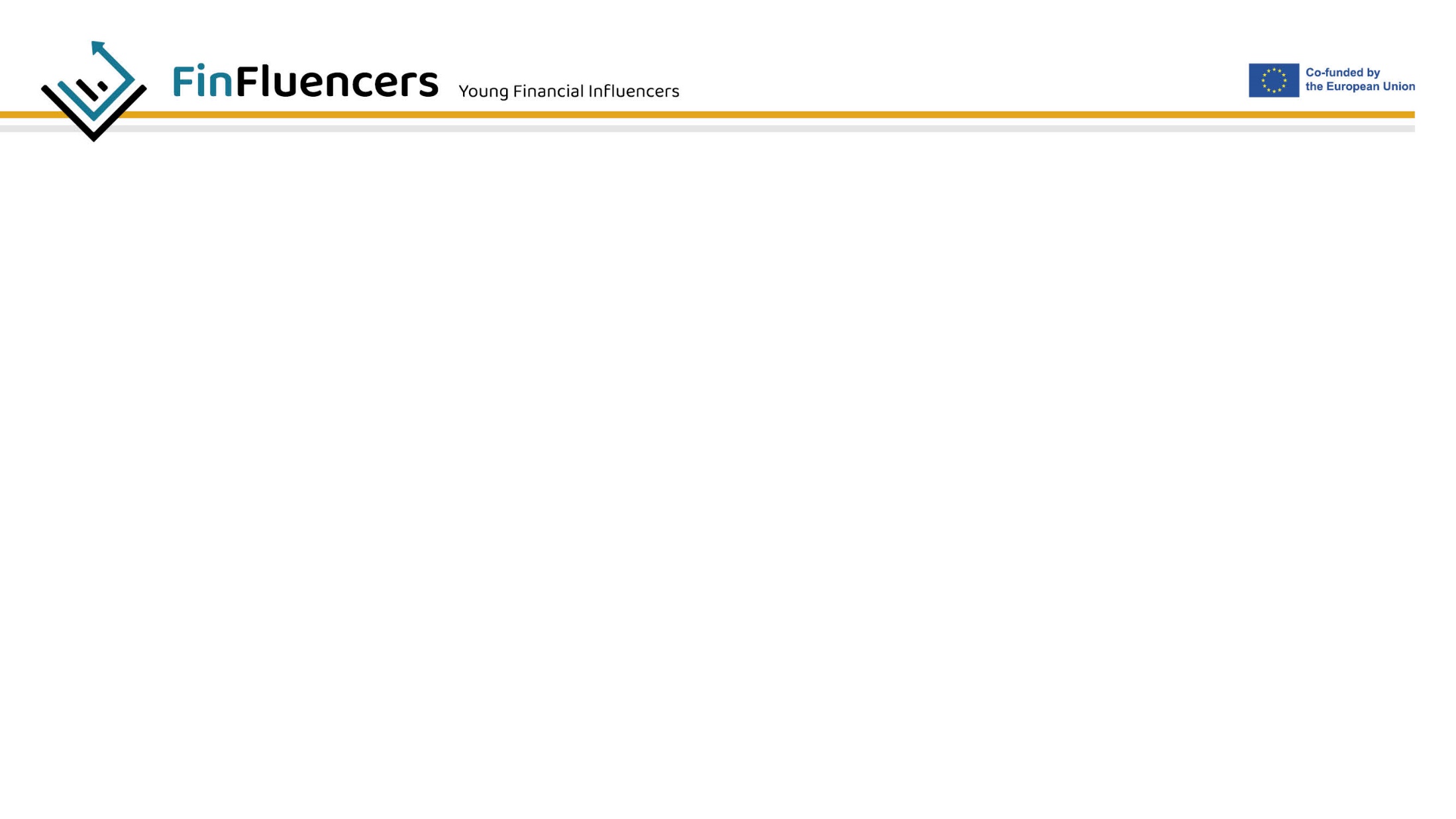 3. Случајна работа
Во случајна работа, вработувањето не е ниту континуирано, ниту стабилно. Нема обврска од страна на работодавачот да обезбедува работа на редовна основа. Така работниците се регрутираат кога обемот на работа ги бара нивните услуги. Доаѓа во форма на наизменична работа кога на работниците им се пристапува да спроведат специфични задачи за проект или сезонски работи, или во форма на работа на повидок во која односот помеѓу работодавачот и работникот е континуиран, но не и дадената работа, бидејќи се нуди кога е потребно.
[Speaker Notes: Забелешки за обучувачот:

Образец за лична карта за вработување 3. Случајна работа - Дефиниција / За што се работи
Некои елементи од конкретен интерес што тренерот би можел да ги нагласи:


Случајно значи неконтинуирано, нестабилно, што го прави финансиското планирање – предизвик
Работодавецот е на моќна позиција
Сезонството и фрагментираниот професионален живот обично се лош елемент за CV]
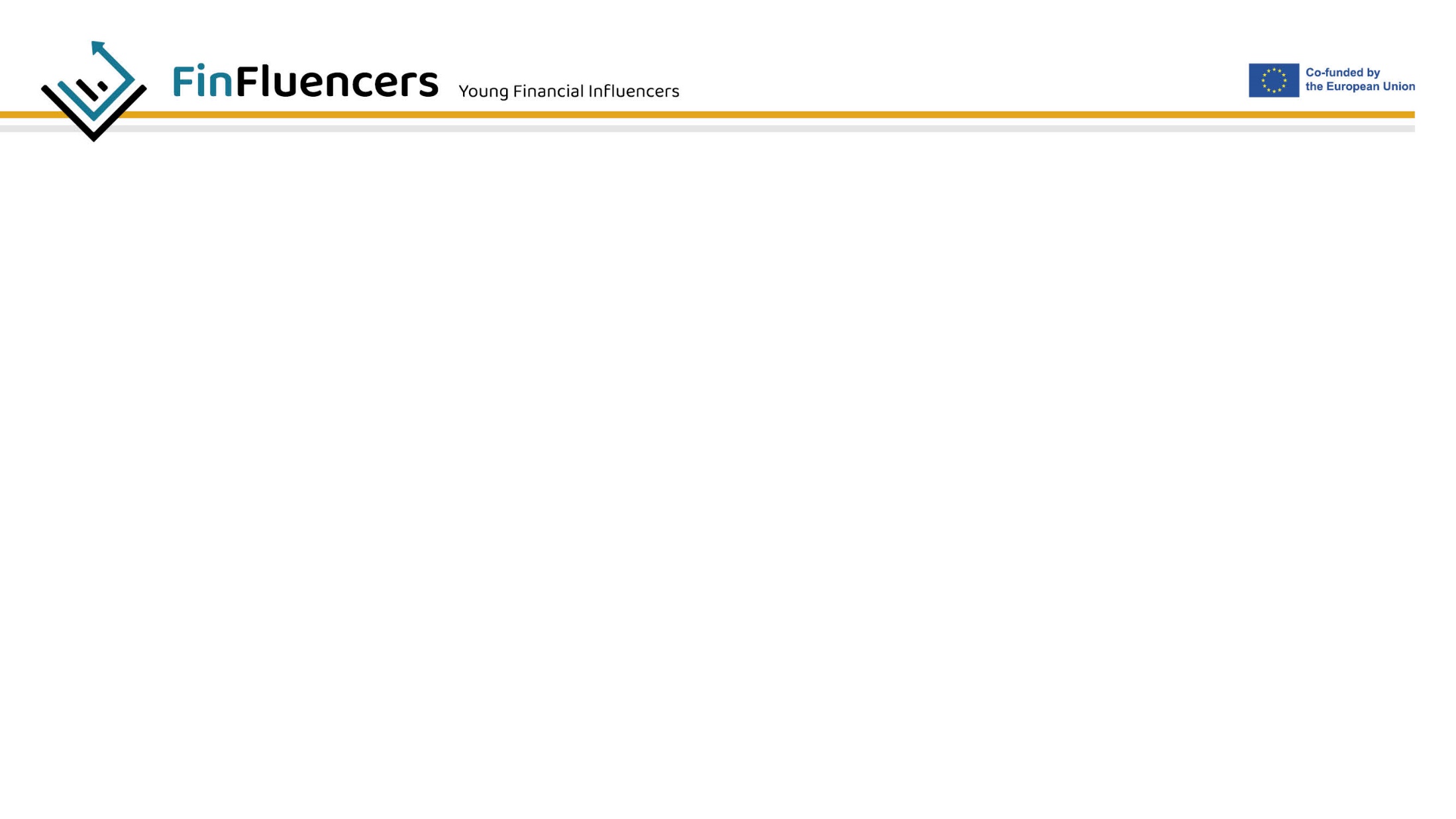 Предности и недостатоци
[Speaker Notes: Белешки за обучувачите:

Кога се презентираат позитивните и негативните аспекти, се предлага да се истакне следното како поважно:

Важен аспект кај позитивите: Пристап до пазарот на трудот кој може да доведе до работа со полно работно време 
Важен аспект кај негативите („цената“ на позитивите): Нерегуларност, непредвидливост, засилена несигурност во работата]
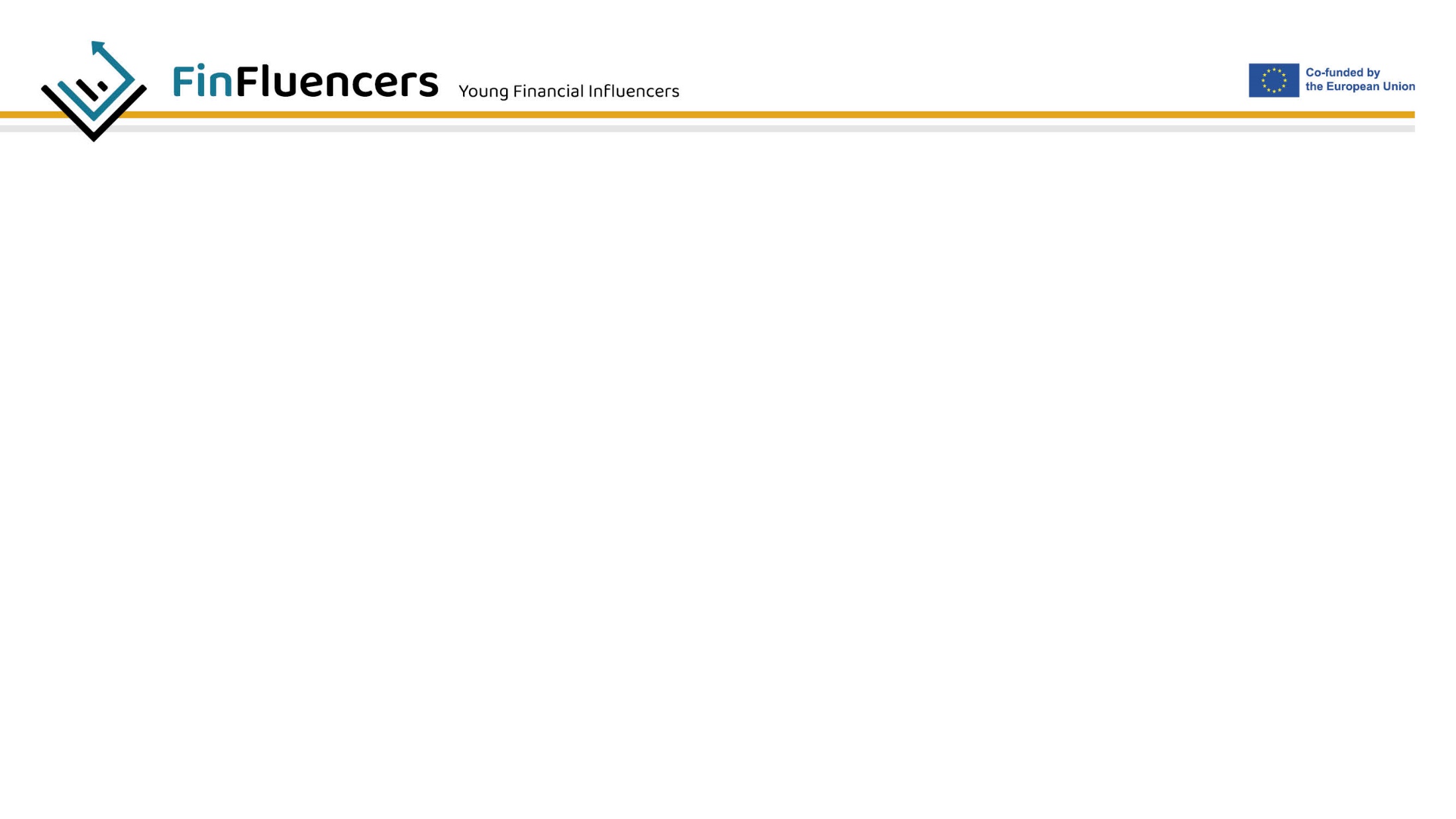 4. Делење на работата
Во споделувањето на работните места обично би биле ангажирани двајца, но и повеќе вработени за покривање на потребите на едно работно место со полно работно време. Вработените се вработуваат по хонорарен распоред и наизменично го покриваат работното место со полно работно време
Предности и недостатоци
[Speaker Notes: Белешки за обучувачот:

Образец за лична карта за вработување 4. Споделување на работа - Дефиниција / За што се работи
Некои елементи од специфичен интерес што обучувачот би можел да ги нагласи:

Развој на вештини, изгледи за кариера, но и можни конфликти (две лица на иста задача)

При прикажување на позитивните и негативните аспекти, се предлага да се истакнат следните како поважни:

Важен аспект во позитивното:
Закажана шема
Важен аспект во негативното:
Можен конфликт за споделени одговорности и евентуално со работодавецот]
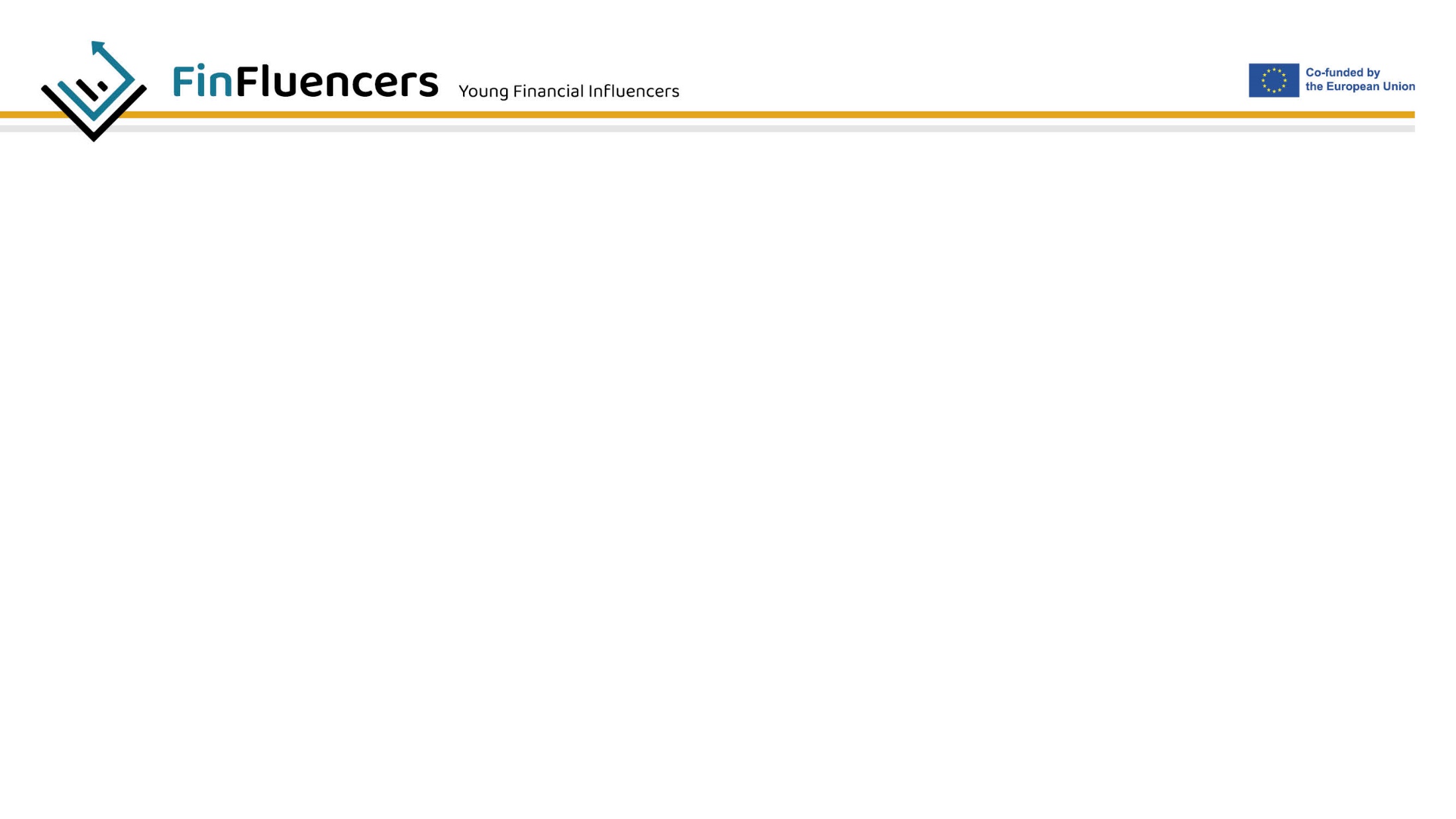 5. Ко-работа 
Ко-работа е специфична форма на заедничко вработување. Вклучува споделување на работните простори (вклучувајќи поддршка и работа во позадина) за самовработени луѓе, мали бизниси, но и индивидуални работници. Ко-работа е присутен термин во повеќето земји на ЕУ во слични форми. Еден од најинтересните делови на ко-работа како форма за вработување е тоа што го промовира претприемачкиот дух, па дури и може да функционира како претприемачки центар за старт-ап.
[Speaker Notes: Белешки за обучувачот:
Формулар за лична карта за вработување 5. Ко-работа - Дефиниција / За што се работи

Некои елементи од конкретен интерес што обучувачот би можел да ги нагласи:

Промовирање на вмрежување и претприемачки дух
Може да ја олесни работата на претприемачките центри]
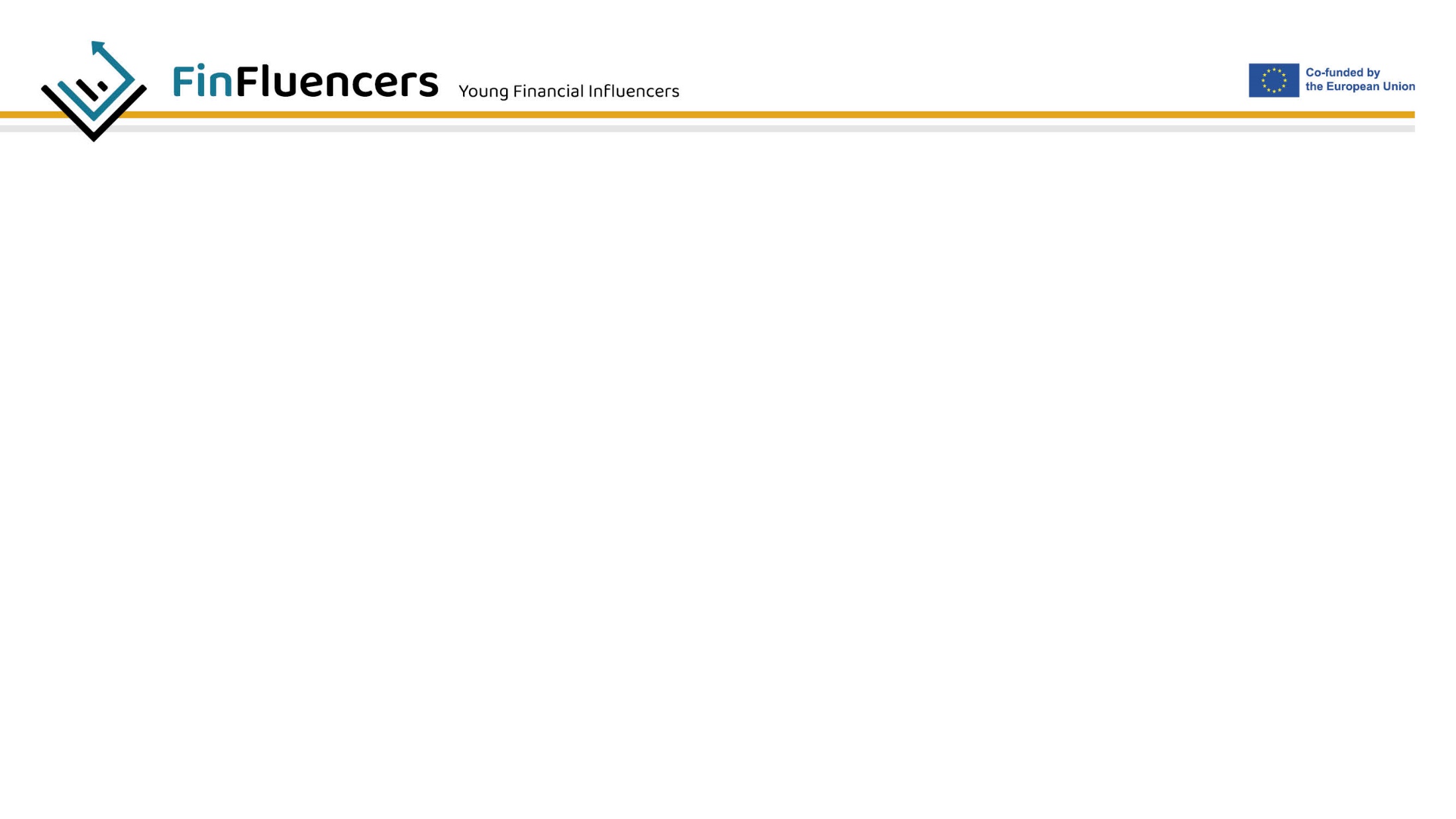 Предности и недостатоци
[Speaker Notes: Белешки за обучувачите:

При прикажување на позитивните и негативните аспекти, се предлага да се истакнат следните како поважни:

Важни аспекти во позитивните страни:
Вмрежување, развој на вештини (размена)
Важни аспекти во негативностите: Споделување на трошоците]
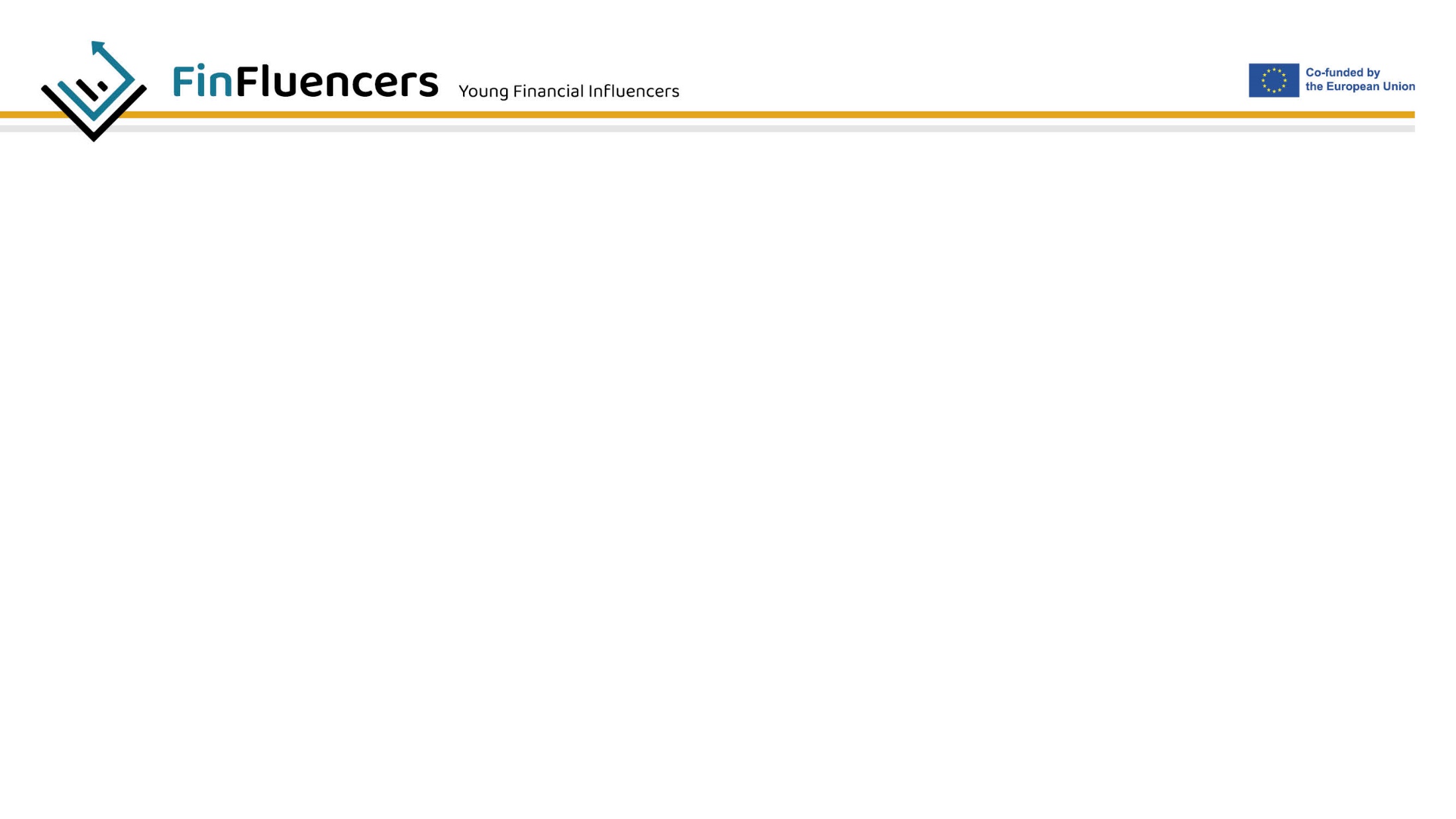 Други нови форми на вработување
Други, многу поретки форми за вработување се привременото управување каде што компанијата всушност може да ги „закупи“ работниците на друга компанија за одредено време/цел, работа во портфолио што се однесува на склучување договори меѓу група самовработени лица или мали бизниси за обезбедување работа и услуги за голем број клиенти/компании и работа заснована на ваучери каде што ваучерот како исплата за вработување го стекнува работодавачот од владин орган обично, наместо преку која било форма на договор за вработување.
[Speaker Notes: Белешки за обучувачот:
Кратка презентација за помалку присутни формулари за вработување.

Понатамошна активност:
Отворена дискусија за мислењата во врска со новите форми за вработување.
Како се чувствуваат младите за оваа нова работна средина?
Дали споредуваат со она што го знаат од претходните генерации и како? (родителите, итн.)
Колку професионално се чувствуваат сигурни или несигурни ако размислуваат да влезат во една или повеќе од нив?
Колку тие сметаат дека овие формулари за вработување се фер за еден млад работник?
Како ги поврзуваат со подоцнежните години во животот? (пензија, итн.)
Како тие ги поврзуваат со нивното знаење што го стекнале во претходните Модули за финансиско планирање?

Идентификувајте повторливи или разновидни обрасци и направете резиме за сите да слушнат.]
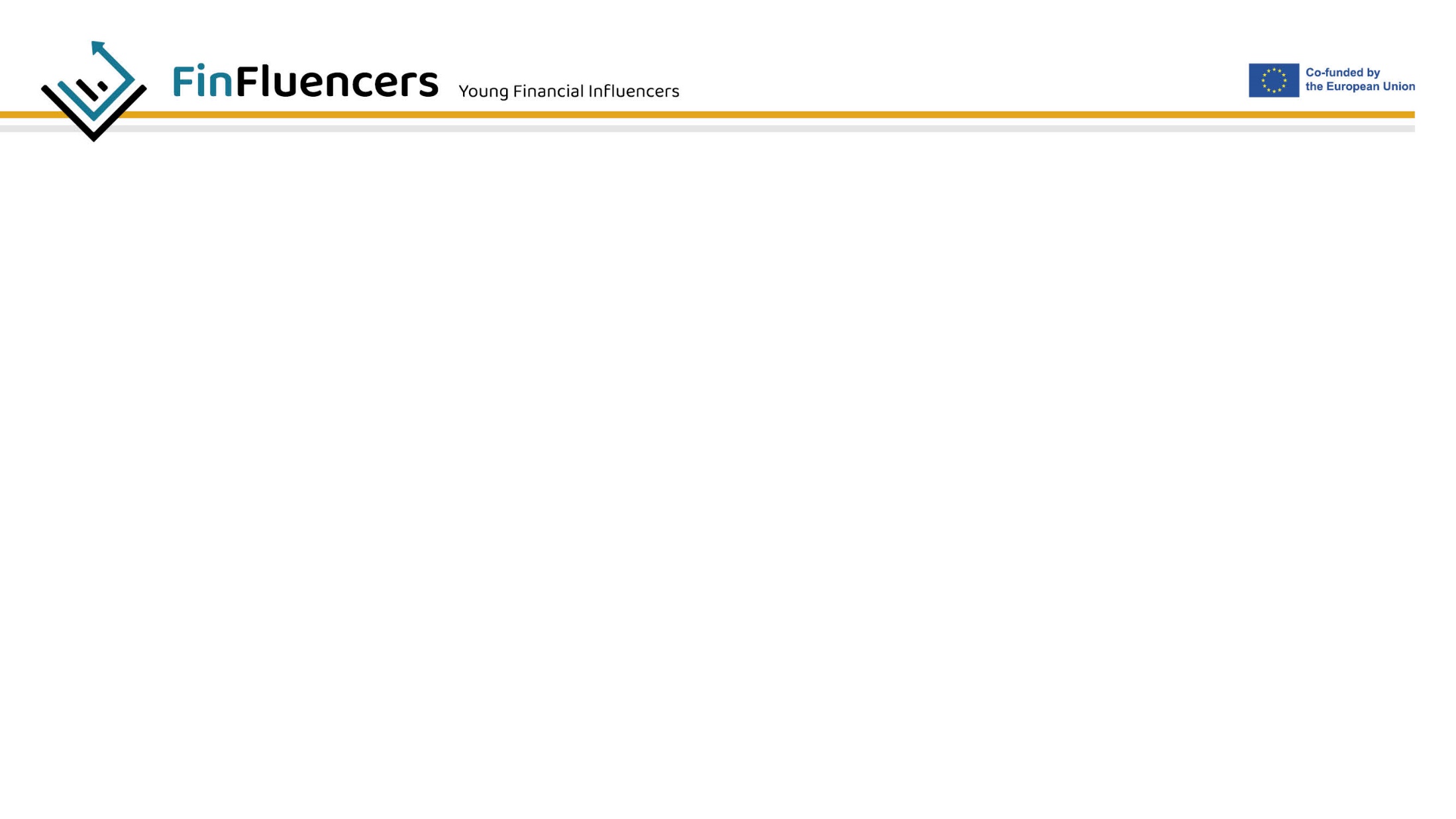 Поимник за вработување

Ова е речник со основни термини кои се користат при вработување. Терминологијата варира меѓу различни земји, како и релевантното законодавство кое ги регулира работните односи, договорите, одговорностите и правата на двете страни – работодавачите и вработените. Се обидовме да составиме листа на термини од неколку извори, барајќи ги оние кои на еден или друг начин важат во повеќето национални контексти.
За секој од поимите се дадени кратки дефиниции. Целта е да се разбере што тие значат кога ќе наиде на нив активен или потенцијален вработен, па дури и во случаите кога некој основа мал или поголем бизнис, или вработува други во активност за самовработување.
Во секој случај, пред да продолжите со правно обврзувачки договори од секаков вид, препорачливо е да се консултирате со искусен сметководител или експерт.
[Speaker Notes: Белешки за обучувачот:
Поимникот ќе биде достапен на сите јазици. Презентирајте ги описите на секој концепт/поим, користејќи го Excel листот подготвен поради ова. Во онлајн верзијата на материјалот за обука, списокот ќе биде во форма на графички уредена табела.

Запознаеноста на приправниците со термините веројатно ќе варира. Особено оние кои немаат претходно искуство, можеби нема да ги знаат повеќето од нив. Поимникот е проследен со кратка вежба за совпаѓање, меѓутоа, табелата со поими може да послужи како знаење и референца, наместо да се сеќава на точната содржина и дефиниција на секој поим.]
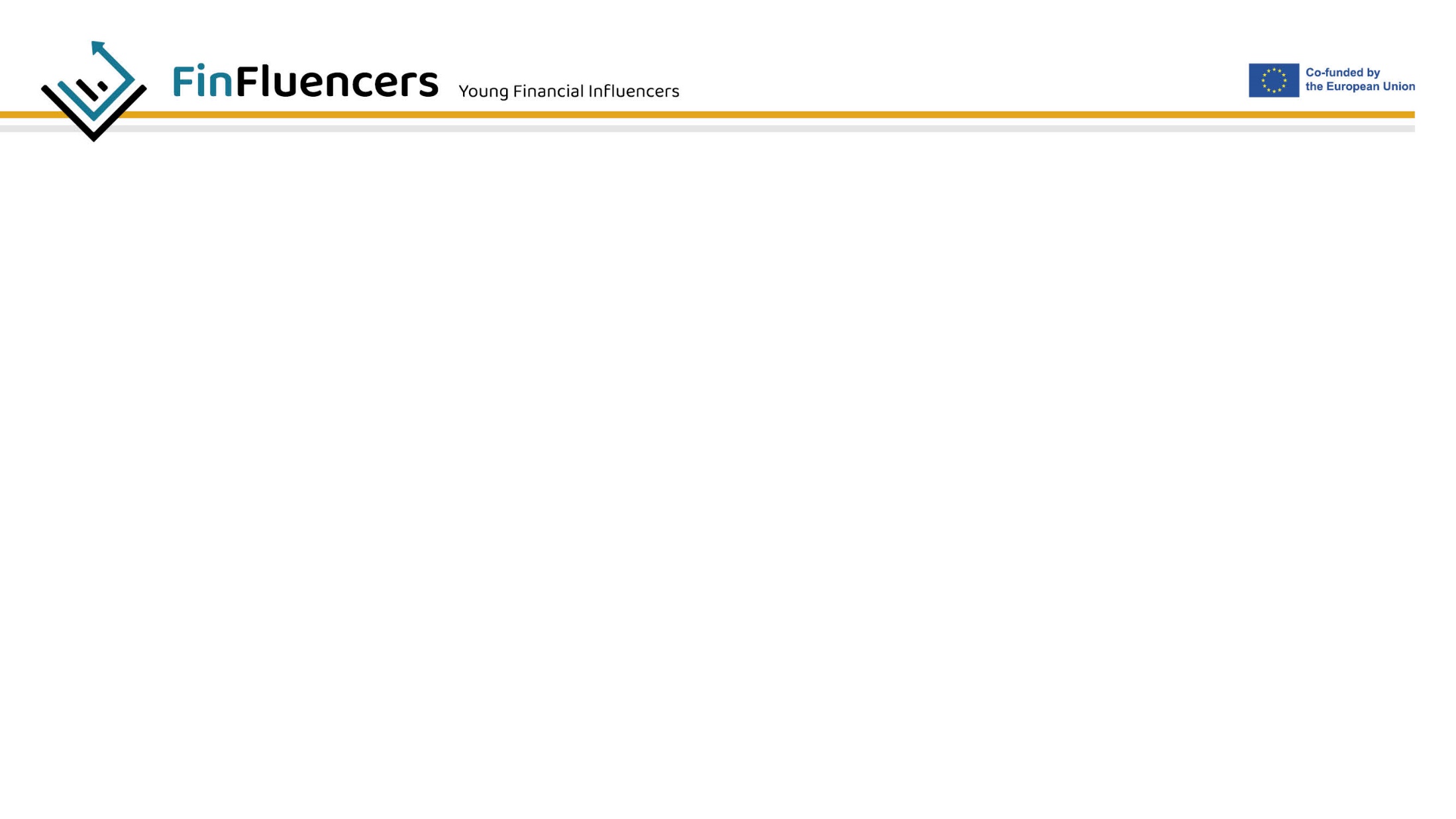 Речник за вработување
Тест за совпаѓање: Совпаднете ги точниот термин со точната дефиниција
[Speaker Notes: Белешки за обучувачот:
Тестот во својата онлајн верзија ќе ја користи функцијата влечење и совпаѓање. Овде се обезбедени двете групи на податоци, надополнети со точните совпаѓања. Резултатите ќе бидат понудени во онлајн верзијата, додека за нив може да се дискутира во офлајн верзијата. Видете ги точните совпаѓања подолу:

1 – Х
2 – А
3 – Б
4 – Д
5 - В
6 - Е
7 - Ф
8 - Г]
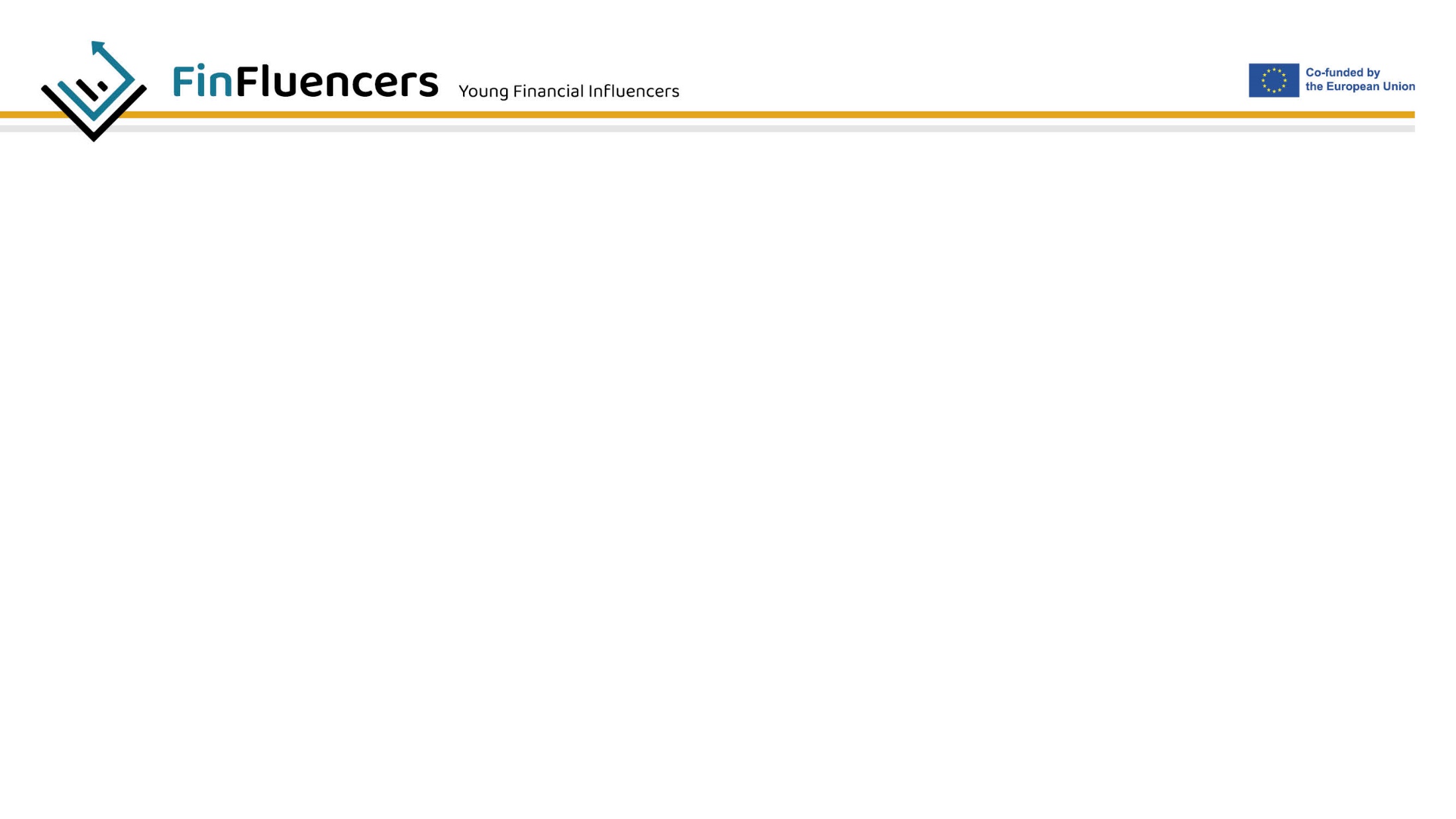 Единица 2: Финансиска писменост и претприемништво
[Speaker Notes: Белешки за обучувачот:]
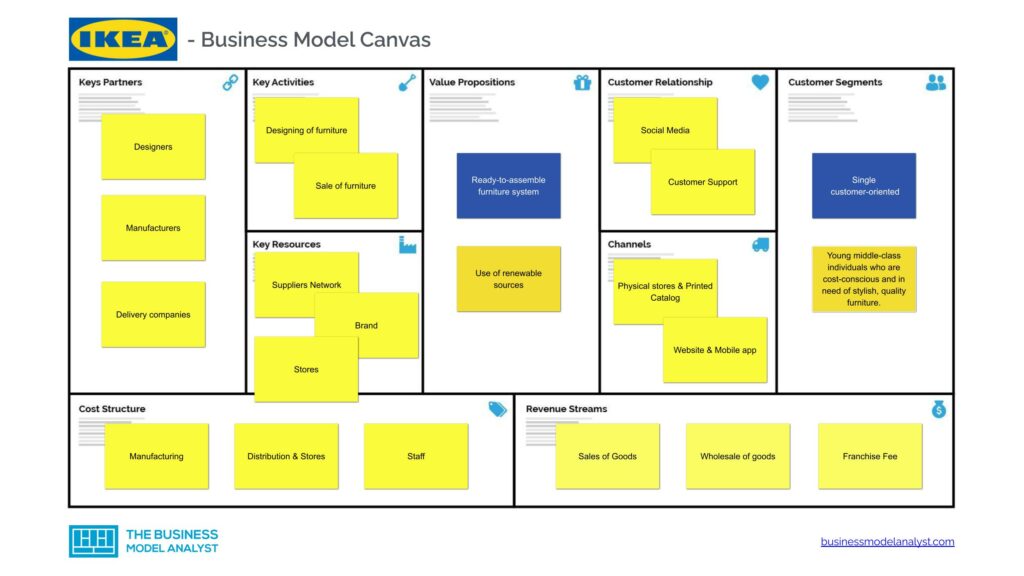 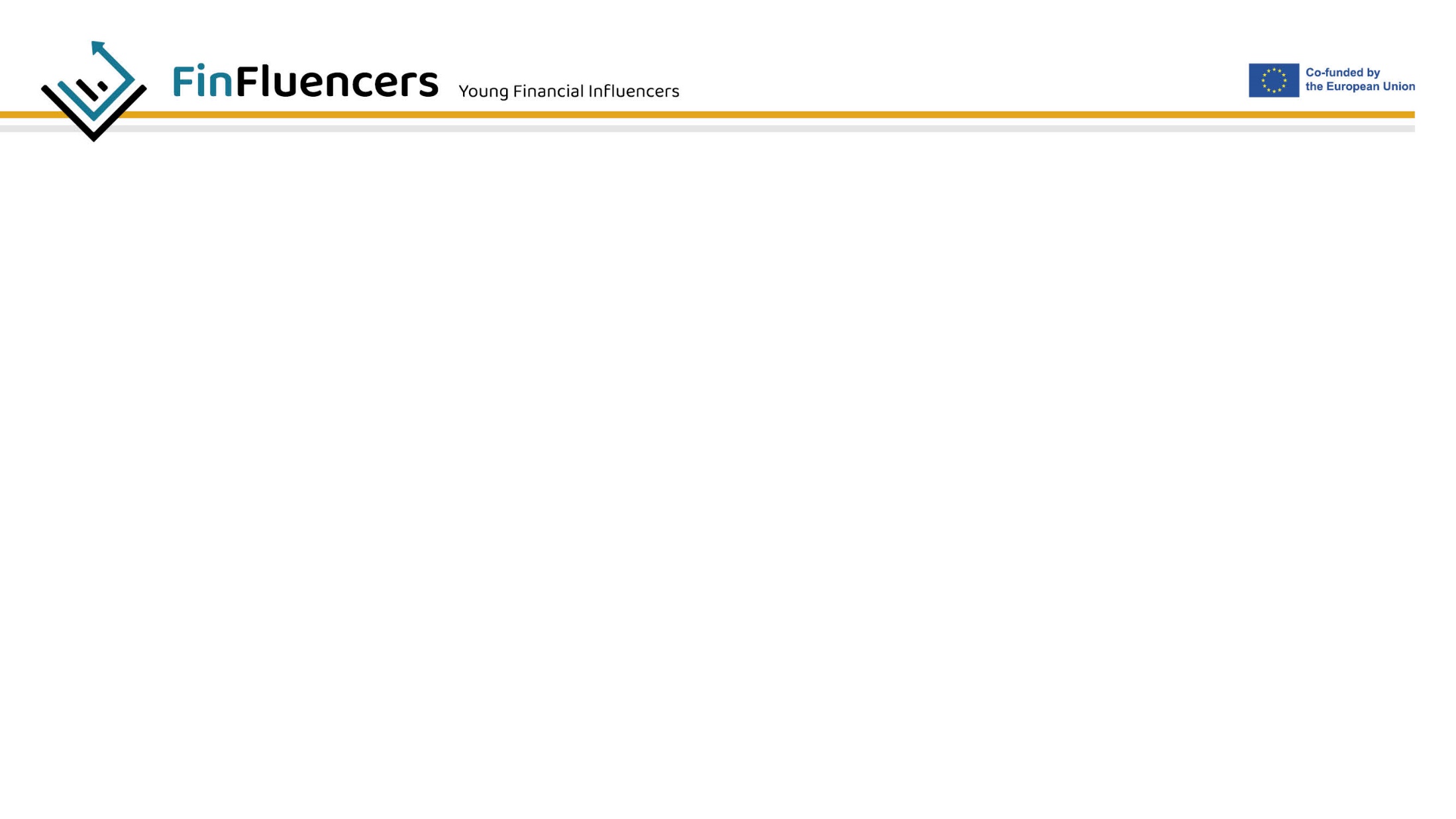 [Speaker Notes: Белешки за обучувачот:

Објаснете што е BMC (Платно на бизнис модел). За потребите на офлајн сесиите, користете го сценариото од видеото подолу. Додека објаснувате, можете да го користите IKEA BMC, како што е дадено во следниот слајд.
Во продолжение следува наративниот дел од краткото видео:

Шаблонот за платно за бизнис модел беше развиен од Алекс Остервалдер и Ив Пигнер и воведен во книгата „Генерација на деловни модели“ како рамка за планирање и тестирање на бизнис моделот на една организација во 2005 година..
Платното за бизнис модел (BMC) е алатка за развој на нов или документирање на постоечки бизнис модел. За целите на оваа обука, таа може да се користи и за следење на секаков вид на нов потфат, како на пример размислување за вклучување во професионална активност што одговара на некоја нова форма на вработување како што е прикажано, што може да има и претприемачки пресврт. BMC е визуелна табела со елементи што ја опишуваат понудата за вредност на компанијата, идејата, производот или услугата, потребната инфраструктура, потенцијалните клиенти или корисници и соодветните финансии. BMC ви овозможува да визуелизирате и оцените деловен или професионален концепт на една страница.BMC содржи девет кутии: 

На левата страна се деловната, претприемачката идеја или елементите на новите професионални напори во однос на факторите што можете да ги контролирате:

 
Клучни активности: Кои активности се потребни за да се исполни нашиот предлог за вредност (предлогот за вредност како што ќе видиме, стои во центарот на шаблонот)
Клучни ресурси: Какви човечки, интелектуални, финансиски ресурси се потребни?
Клучни партнери: Кој е потребен за да ја спроведе вашата идеја освен вас? Кои ќе бидат вашите можни партнери и кои потребни ресурси ги носат тие?
Структура на трошоците: Кои трошоци би биле вклучени при сето тоа поставување и водење? Кои од активностите наведени погоре се најскапи, а кои поевтини? Кои од клучните ресурси се најскапи, а кои поевтини?
 
На десната страна се надворешни фактори кои не можете директно да ги контролирате:

Сегменти на клиенти: За кого го правите/создавате/произведувате она што го подготвувате? (ова секако е поврзано со вашиот предлог за вредност) Кои од тие личности/група личности се најважни овде? Колку се различни овие личности или групи на луѓе?
Односи со клиенти: Каков вид на односи со вашите клиенти/корисници/приматели на вашите стоки или услуги се предвидени? (на пример, некаков вид помош од личност до личност или врска заснована на заедницата)
Канали за дистрибуција: Како ќе стигнат до овие лица? Преку кои канали (офлајн или онлајн)? Колку би можеле да бидат скапи?
Текови на приходи: За која вредност се спремни да платат овие лица?Во центарот стои нашиот предлог за вредност. Која и да е употребата на нашиот BMC, нашиот предлог за вредност треба да се состои од овие елементи:
1) Која е вредноста што планираме да ја испорачаме?
2) На кој проблем/-и одговара оваа вредност?
3) Кои конкретни потреби на реални лица се покриени?
4) Кој производ или услуга го нудите? 
Она што е важно овде е самиот процес на обид за пополнување на овој шаблон, дури и со некои празнини, или недефинирани, нејасни точки и елементи или аспекти. Ова ќе ви помогне да поставите нов професионален потфат, вклучително и некоја претприемничка идеја што можеби ја имате, или идеја за влегување во професионална дејност покрај традиционалното вработување како вработен.]
Business Model Canvas (editable – downloadable – printable)
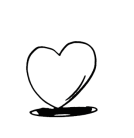 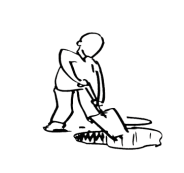 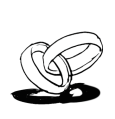 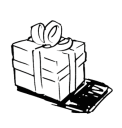 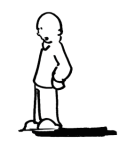 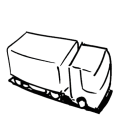 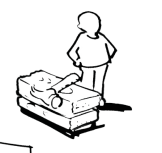 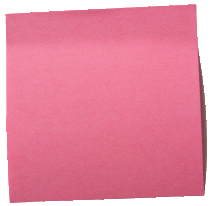 Double click on the post-it™ to edit. Recolour it using the picture format tools.
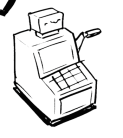 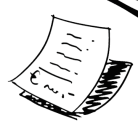 [Speaker Notes: Белешки за обучувачот:
Ова е шаблон за уредување за онлајн и офлајн вежбање. Практикантите го пополнуваат, распоредувајќи постоечка или имагинарна идеја. Поентата е да се разбере како овие аспекти (кутиите) комуницираат и условуваат едни со други, без разлика колку е грандиозна или скромна нивната идеја или нов план за вработување. Можете да ги поддржувате додека одат, па дури и да дозволите соработка, да формирате групи меѓу слушателите за да работат на заеднички BMC и идеи. Вежбата ќе биде подобро изведена ако на вашите слушатели им обезбедите А2, А3 или уште поголеми отпечатени шаблони. Во случај да има повеќе од една достапна табла, можете исто така да користите табли и маркери за две или повеќе групи практиканти.

Дозволете им на практикантите по лице или група накратко да ги претстават своите идеи на платно. Отворено нека го кажат своето мислење за позитивните и негативните страни на BMC како алатка.]
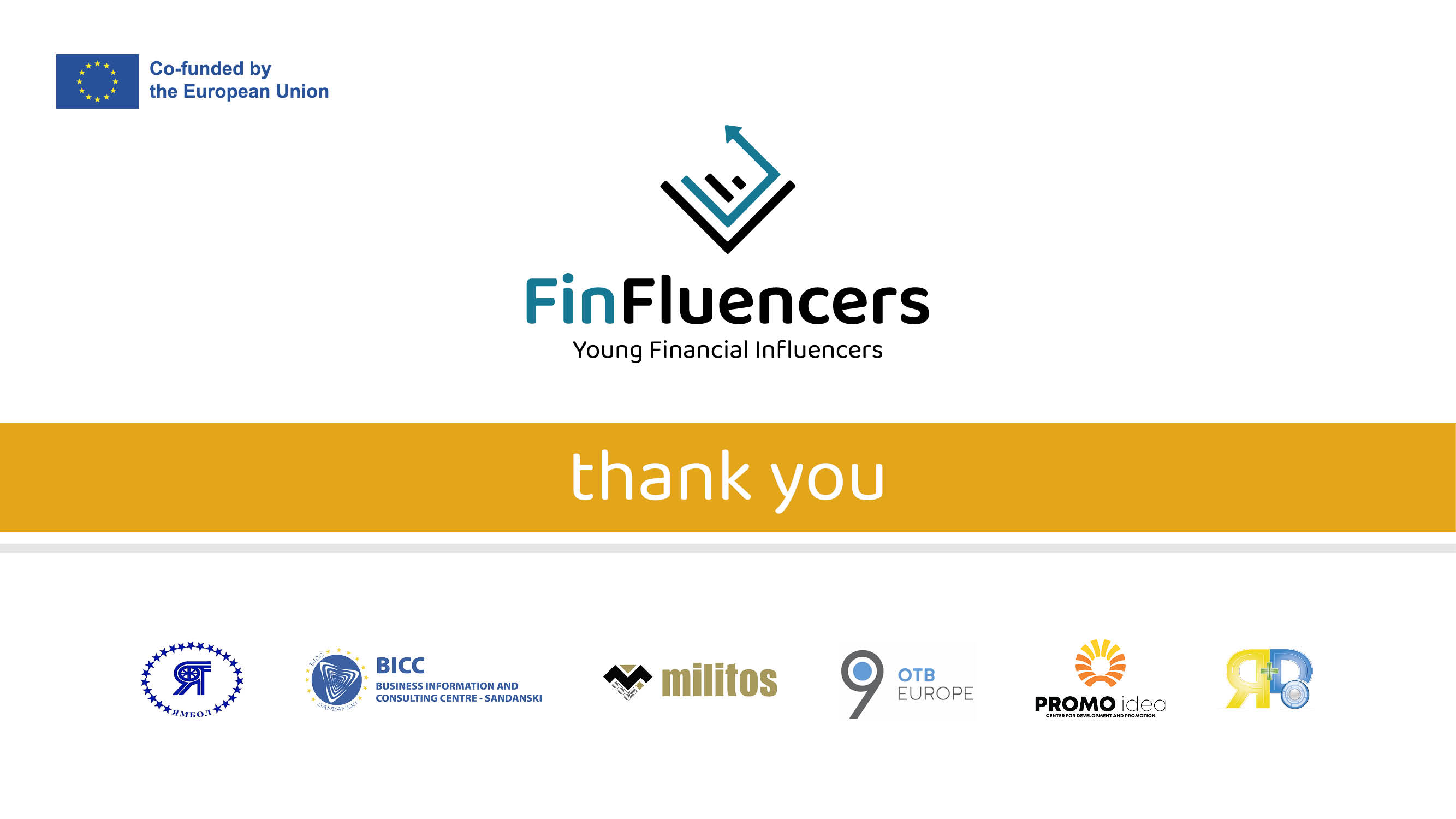